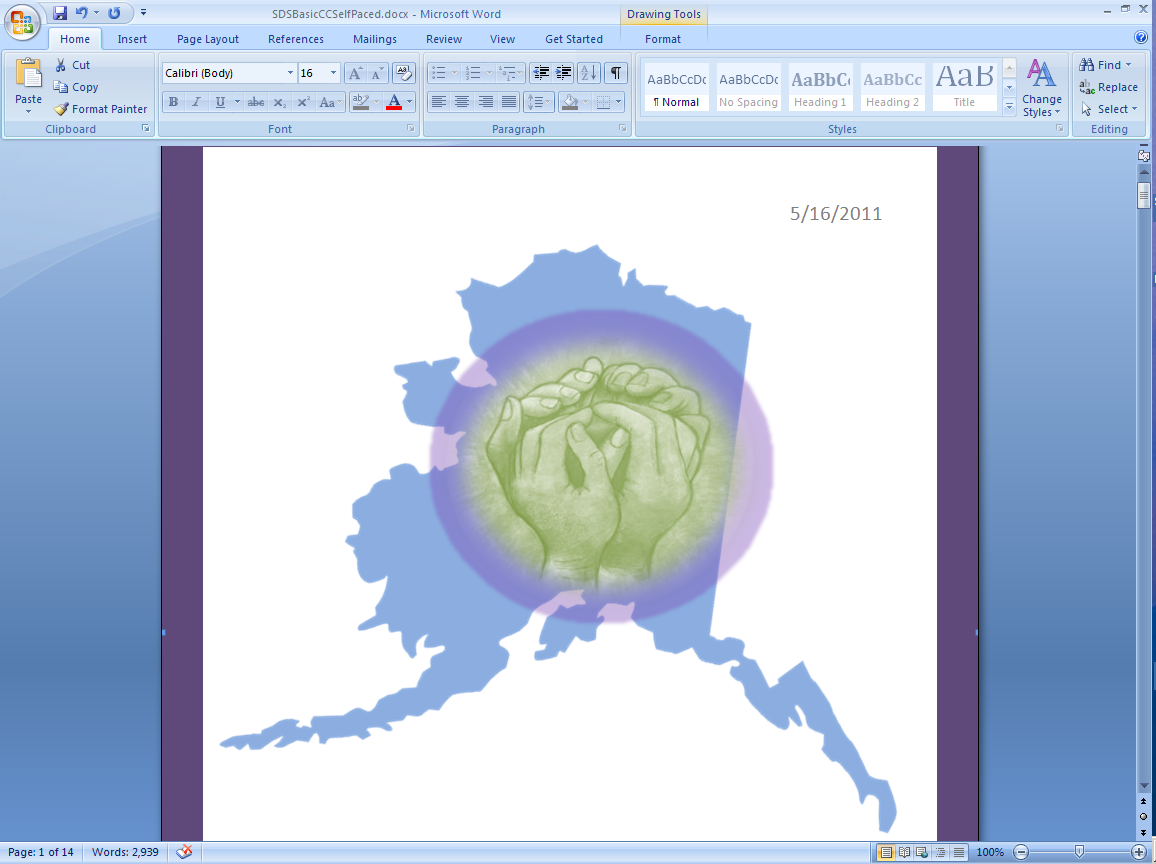 Medicaid Home and Community Based Services (HCBS) Reform
Community Forums
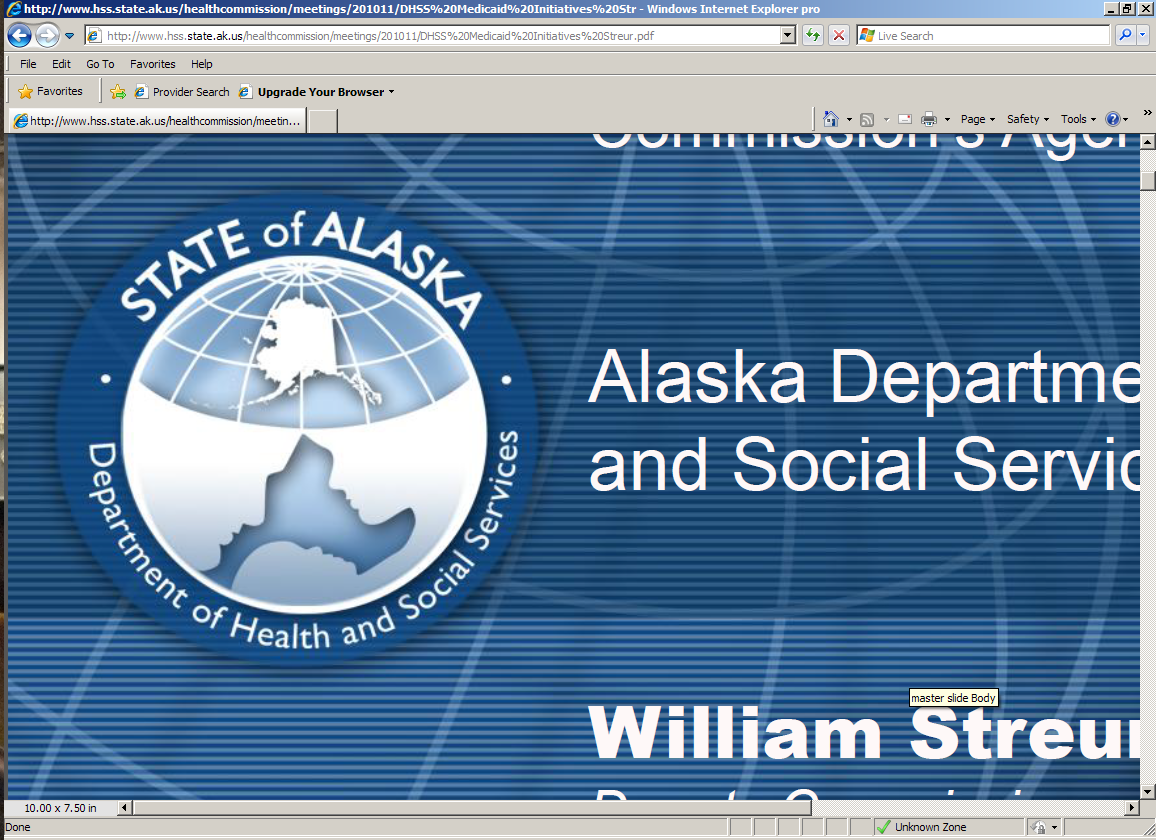 Objectives
Understand why Senior and Disabilities Services (SDS) needs to change HCBS
Review input we received from the previous forums
Explain SDS’ vision for changing the system
Start the process of obtaining input on our plan
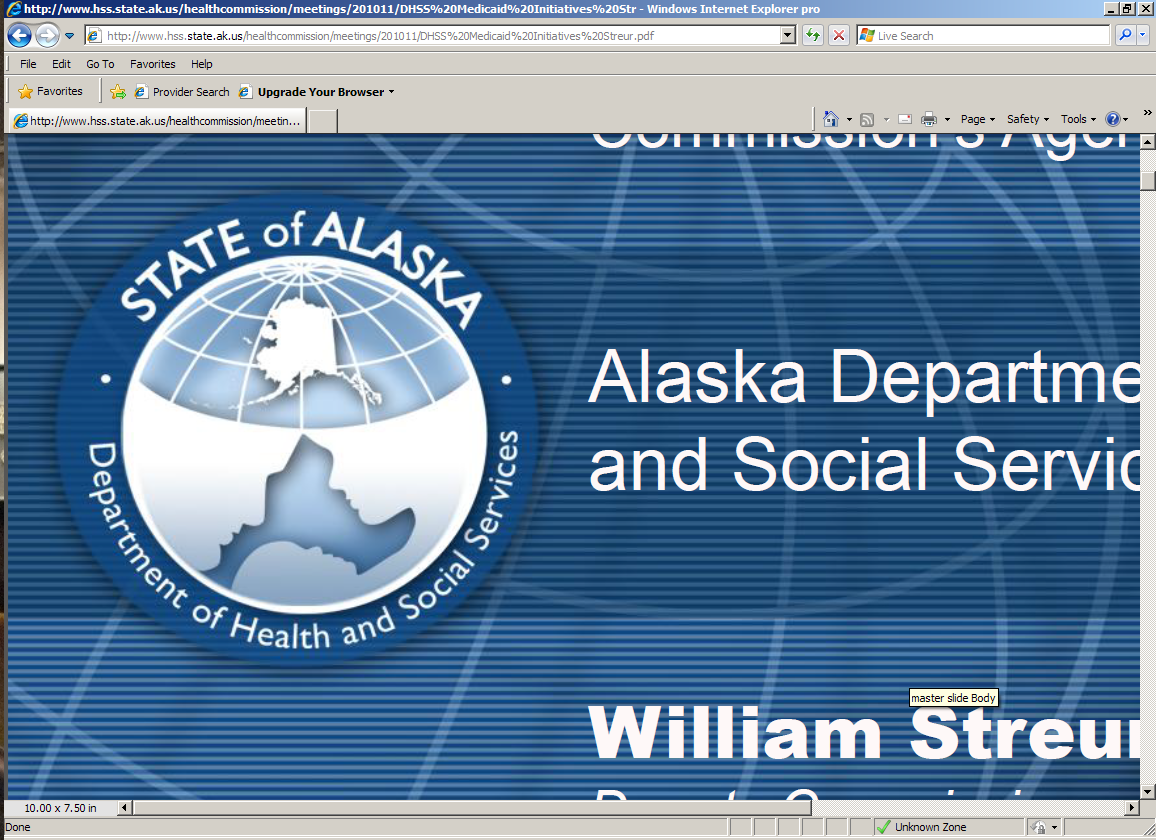 2
Senior and Disabilities Services’ Website
Visit: http://dhss.alaska.gov/dsds/Pages/default.aspx
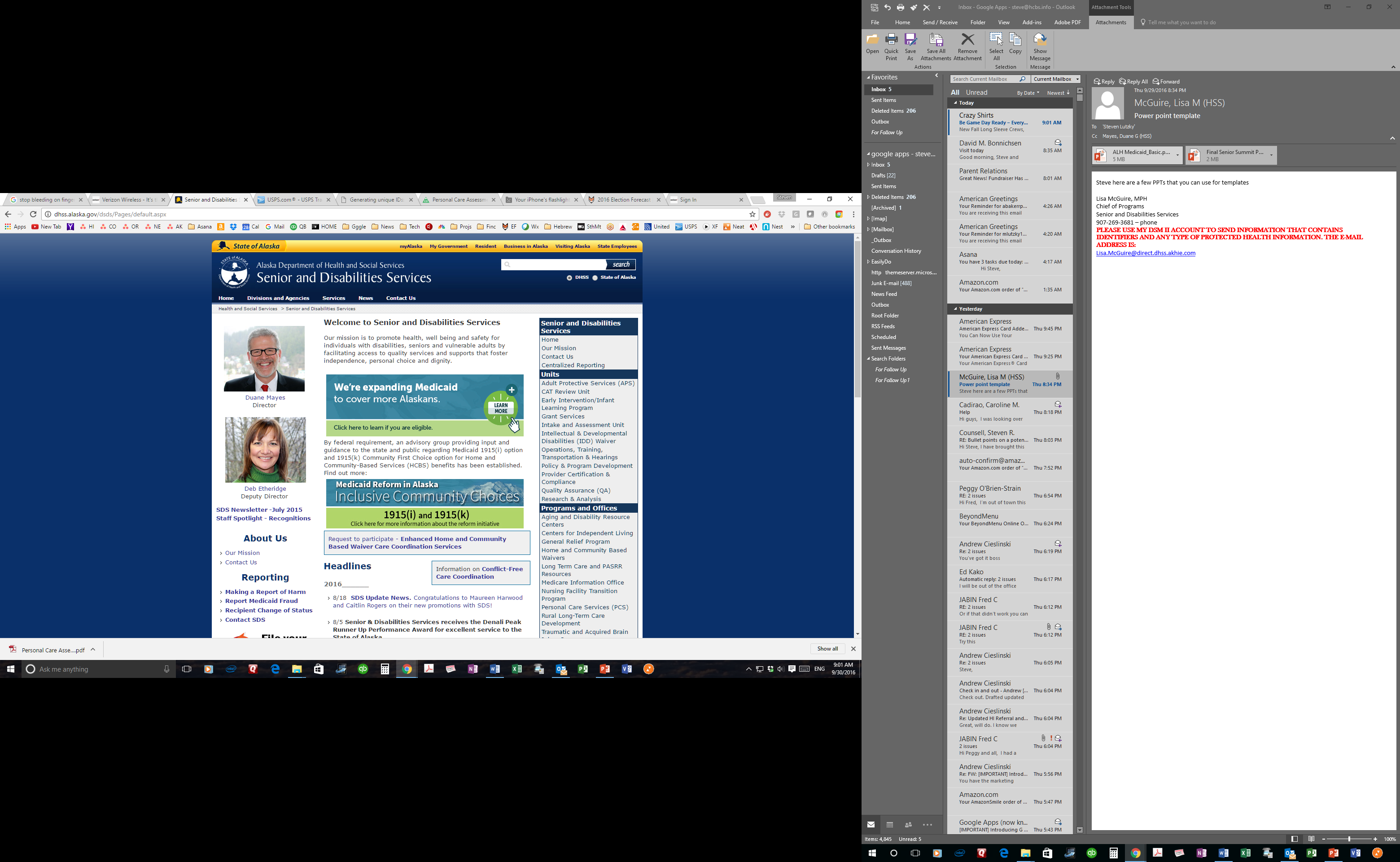 Click here for more information about this effort
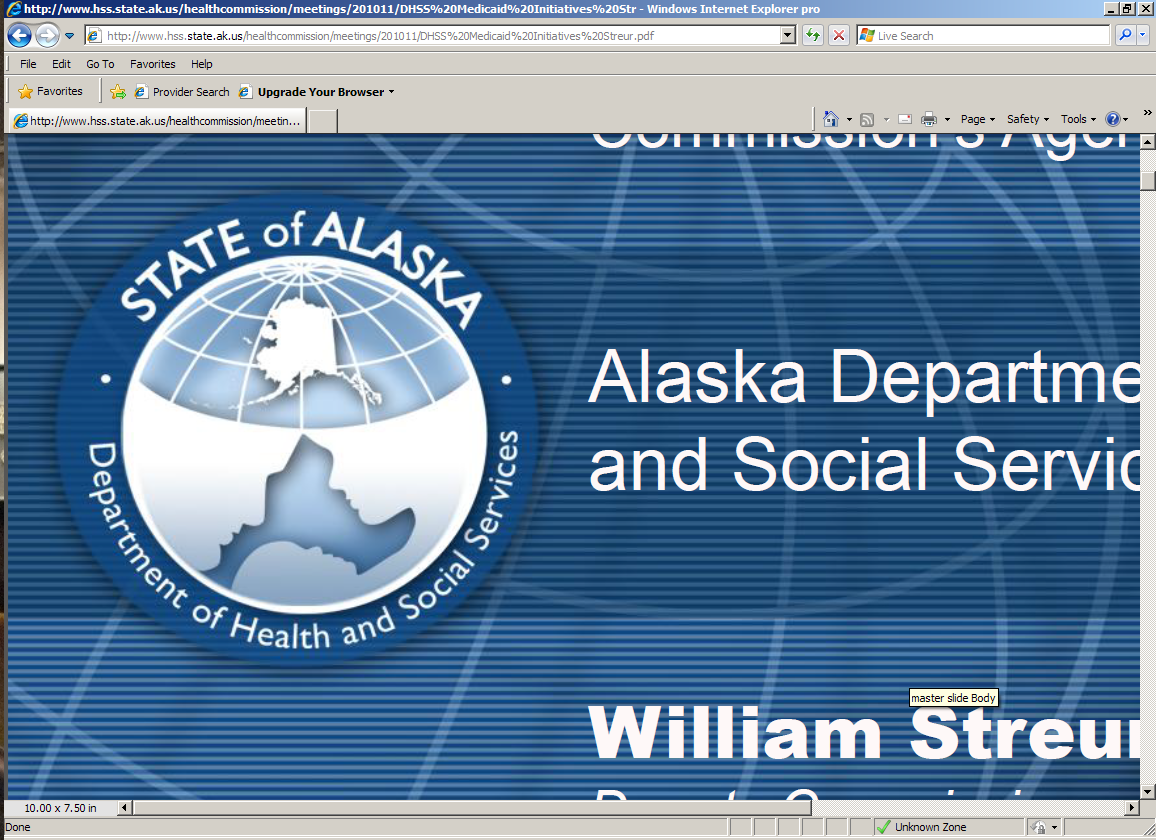 3
Programs SDS Oversees
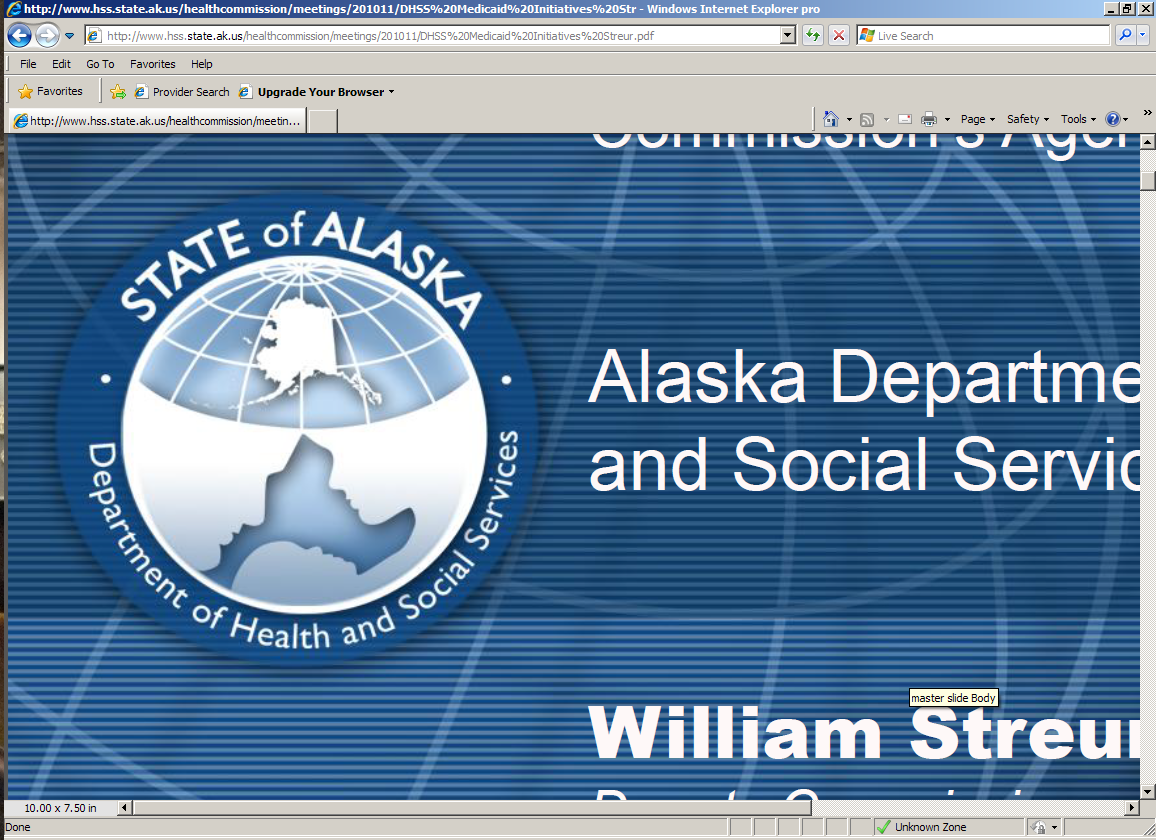 4
Why Are We Conducting HCBS Reform?
State budget challenges
HCBS cost & demand
HCBS value & mission
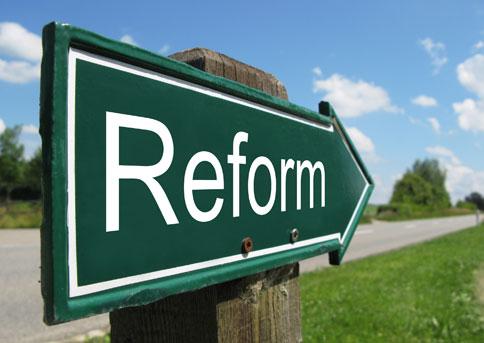 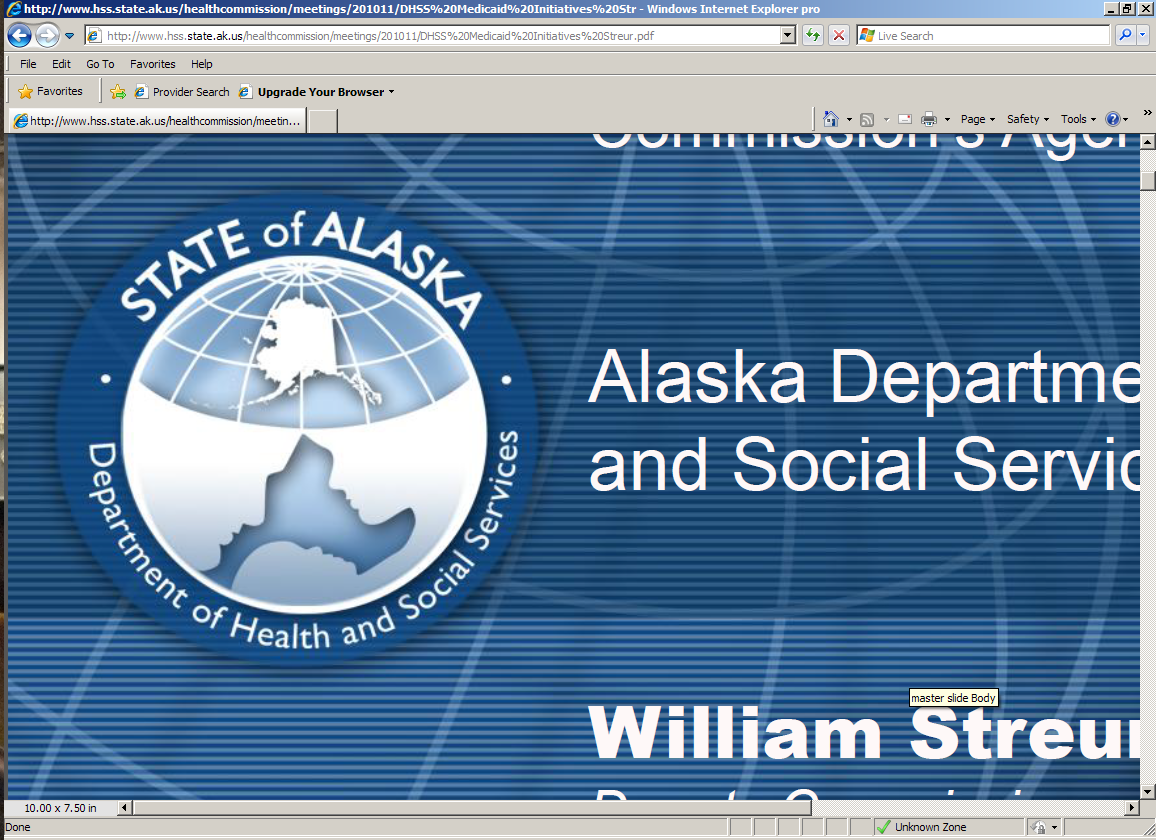 5
Alaska is Facing Unprecedented Budget Challenges
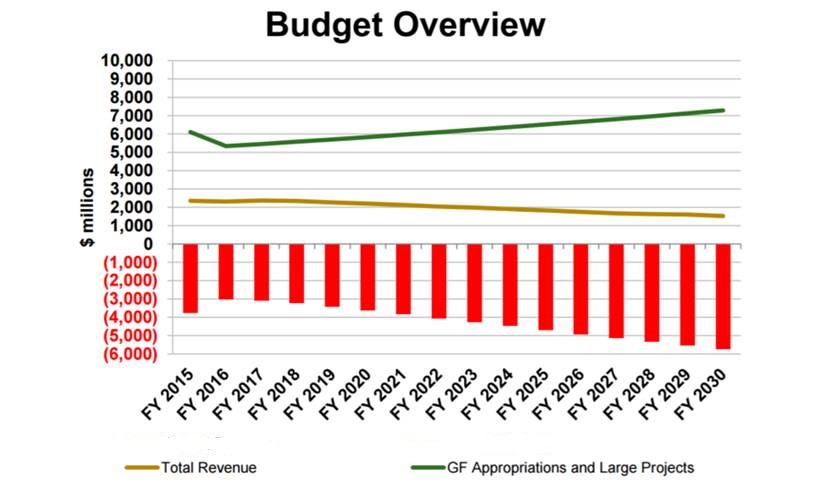 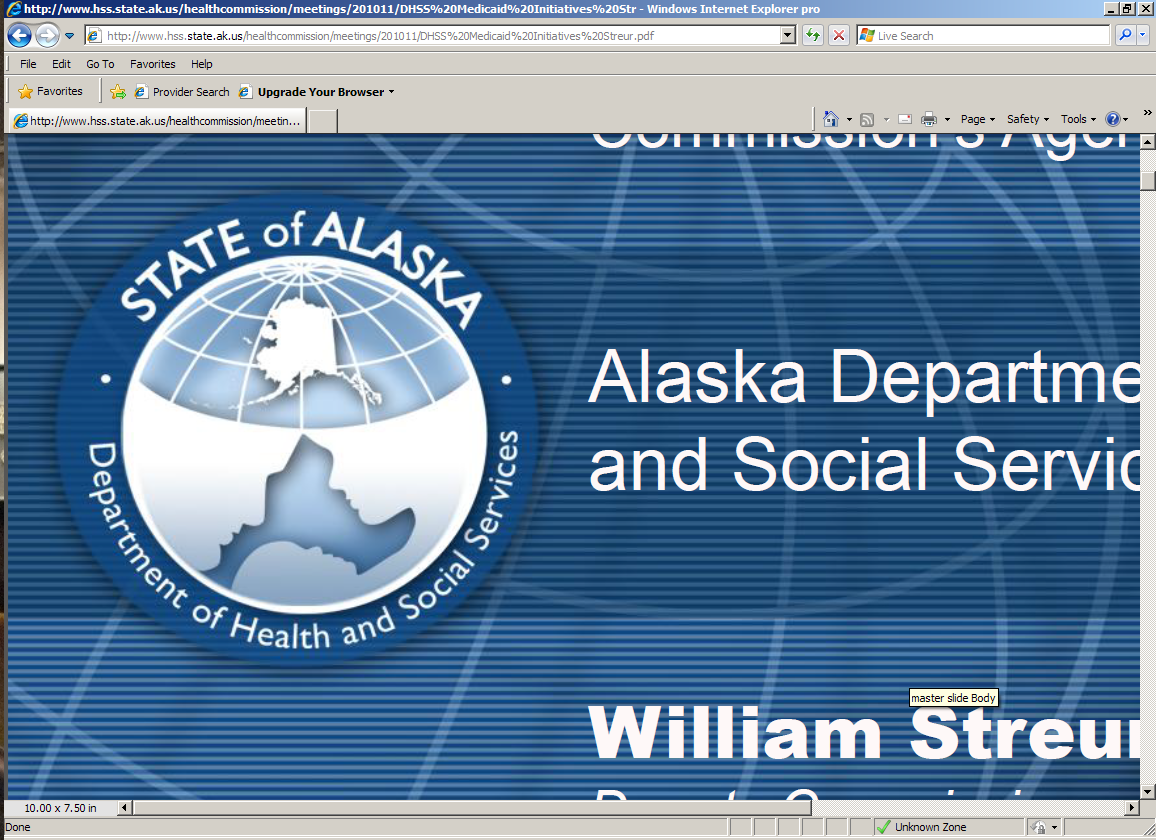 6
Medicaid Redesign- DHSS Budget Update
DHSS general fund budget cut by $203 Million since FY 15
PCA 5 Mil FY16, HCBS 26 Mil FY17, GR 1 Mil FY15
Examples of program impacts:
Eliminated Alaska Affordable Heating Program 
Affects 2,100 households – those between 151%-225% FPL
Senior Benefits Program
Highest income level benefit decreased from $125 to $76 monthly
Public Health Nursing cut 20%:  eliminated 31 positions
Facility closures/reductions
Ketchikan Regional Youth Facility closed this month
Combined units at McLaughlin Youth Center
Reduced bed counts in Fairbanks Youth Facility detention unit from 20 to 12
Pioneer Homes closed 25 beds due to staffing cuts; rate increased 8.5% in FY 16
Six Public Health Centers closed:  Cordova, Ft. Yukon, Galena, Haines, Seward, Wrangell
Fairbanks Bureau of Vital Statistics office closed
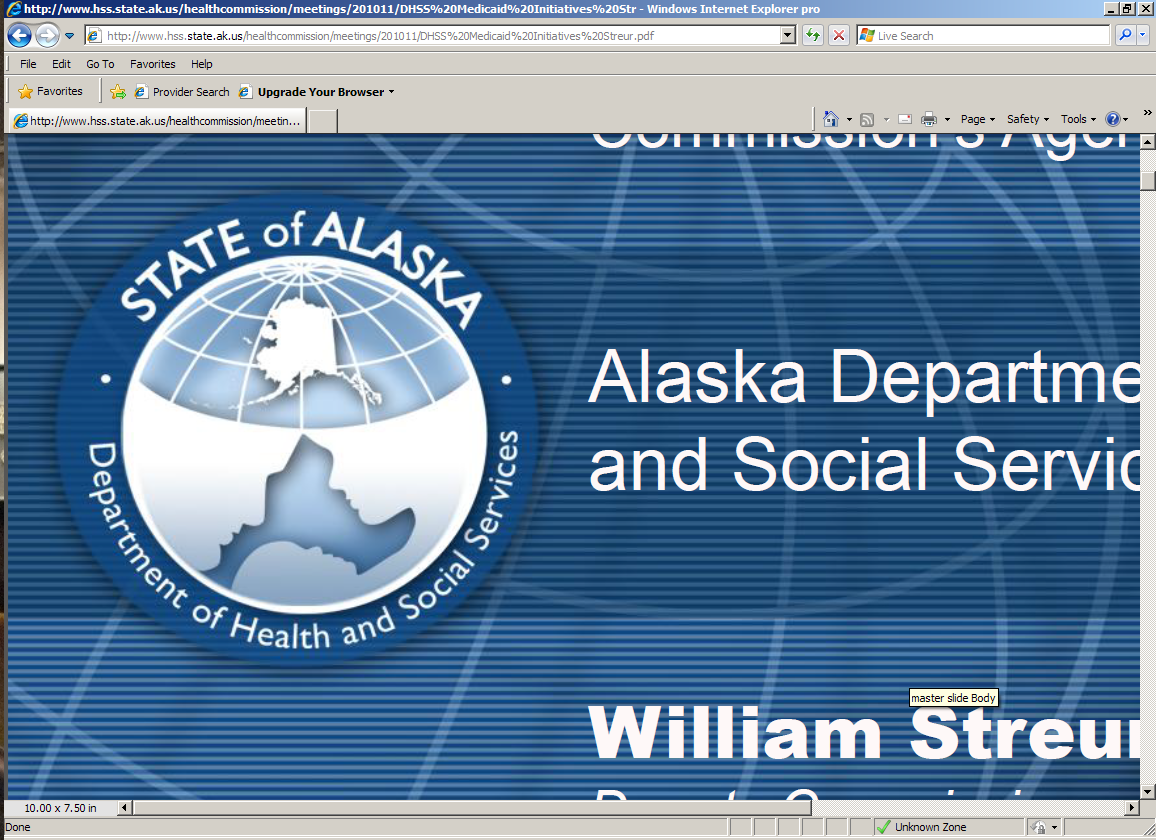 7
Source: The Healthy Alaska Plan
Demand Will Continue to Increase
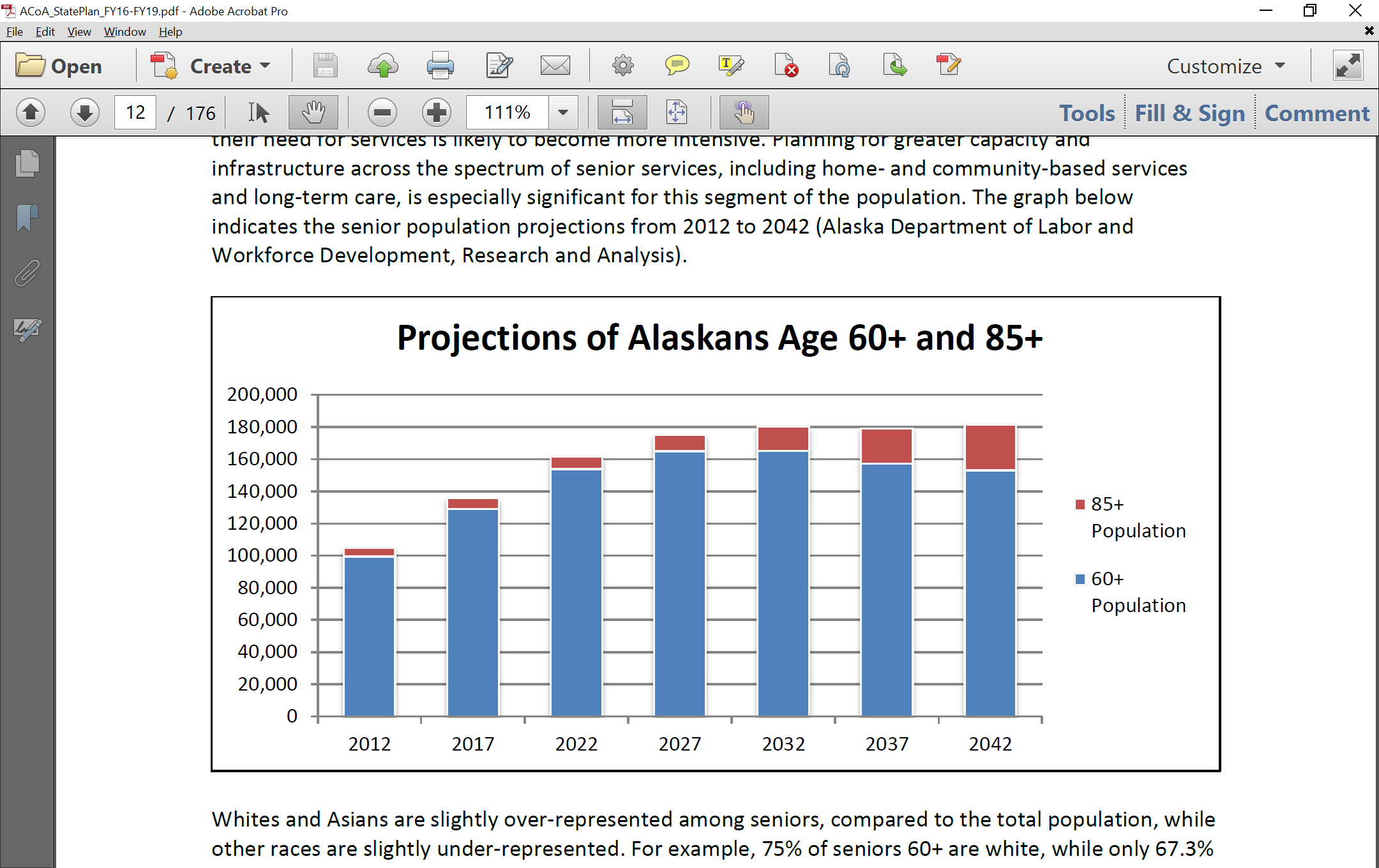 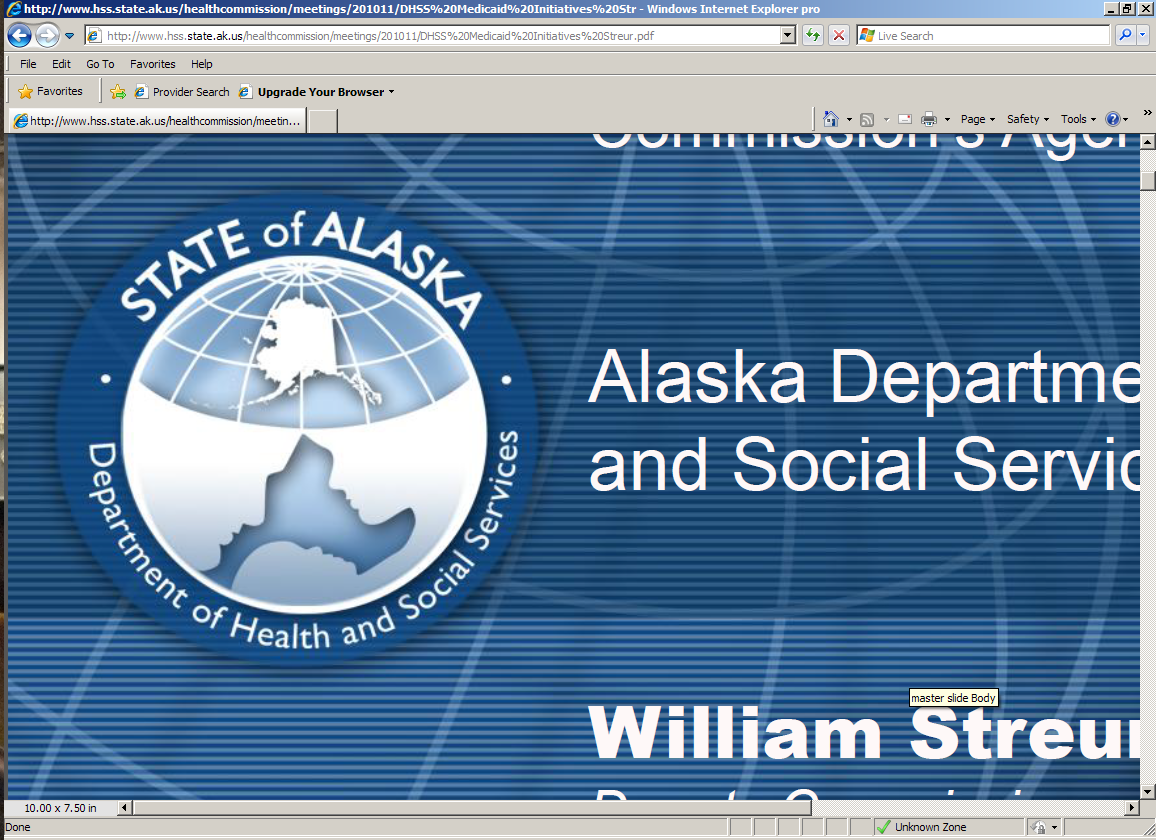 Source: Alaska State Plan for Senior Services FY2016-2019
8
Number of Alaskans with Alzheimer’s will Continue to Increase
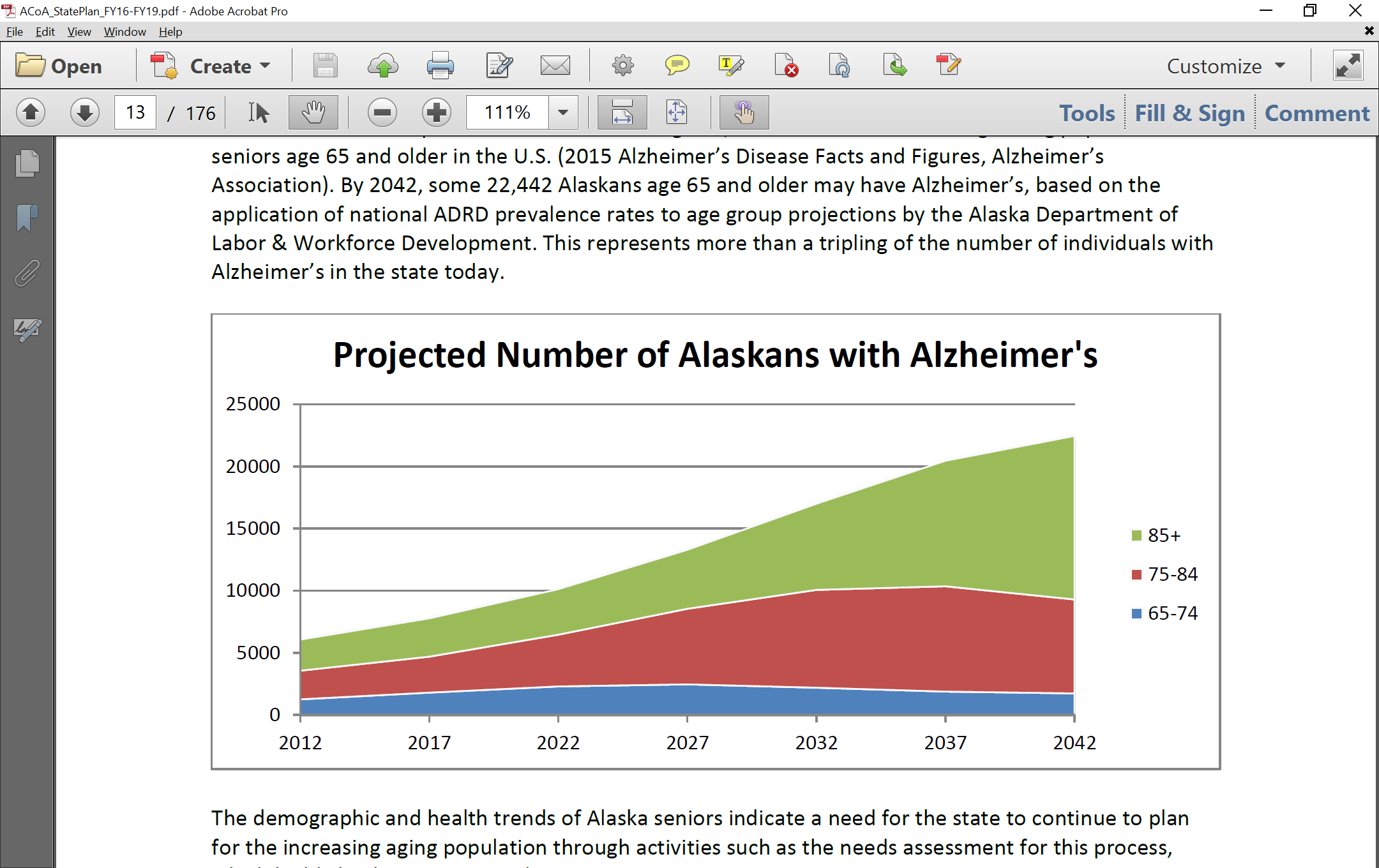 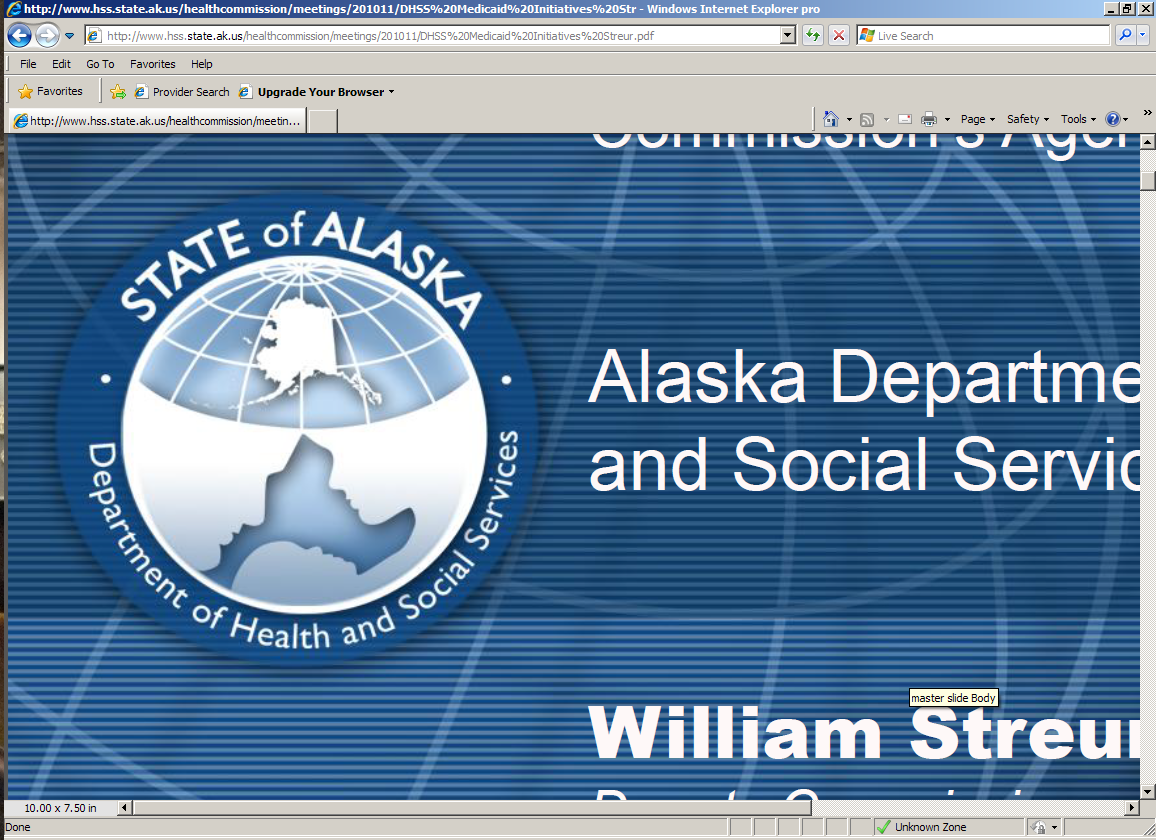 Source: Alaska State Plan for Senior Services FY2016-2019
9
HCBS Reform is Consistent with SDS’ Values and Mission
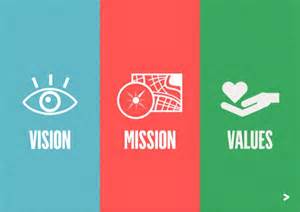 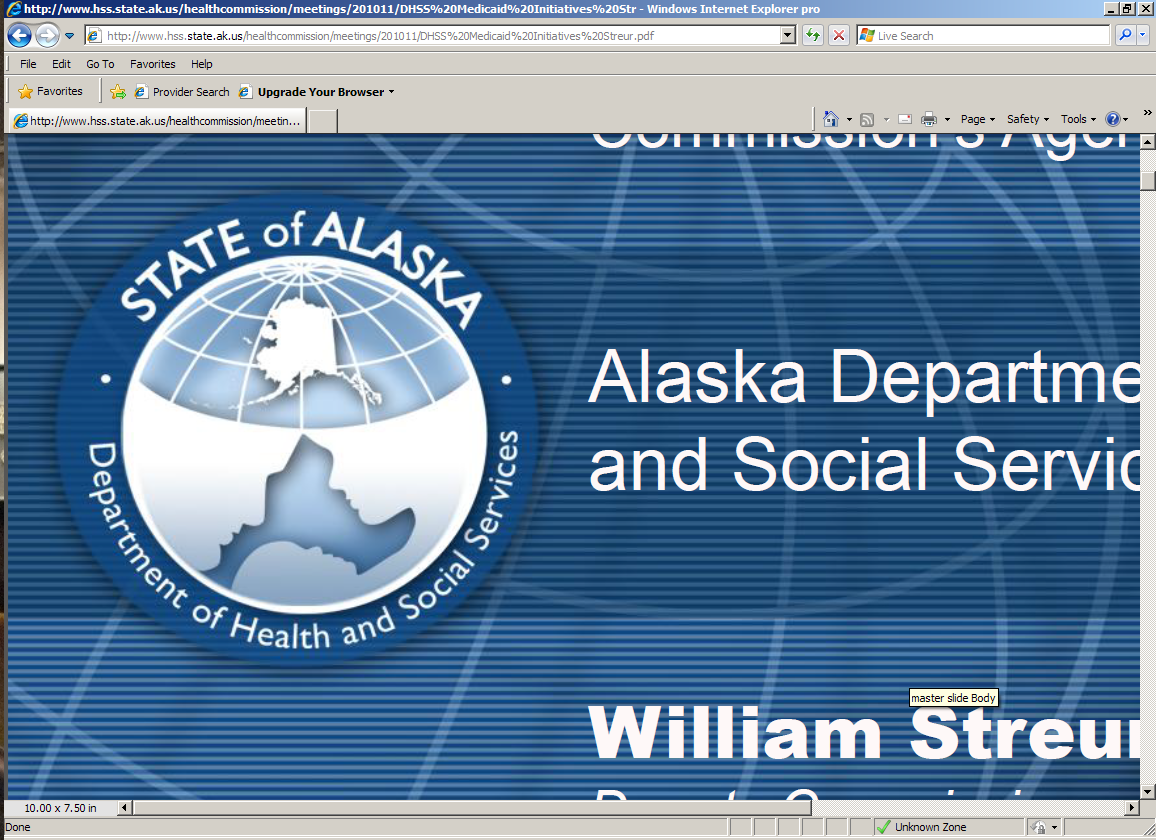 10
Mission of SDS
Senior and Disabilities Services promotes health, well being and safety for individuals with disabilities, seniors and vulnerable adults by facilitating access to quality services and supports that foster independence, personal choice and dignity.
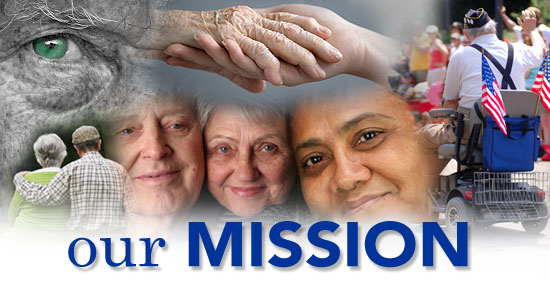 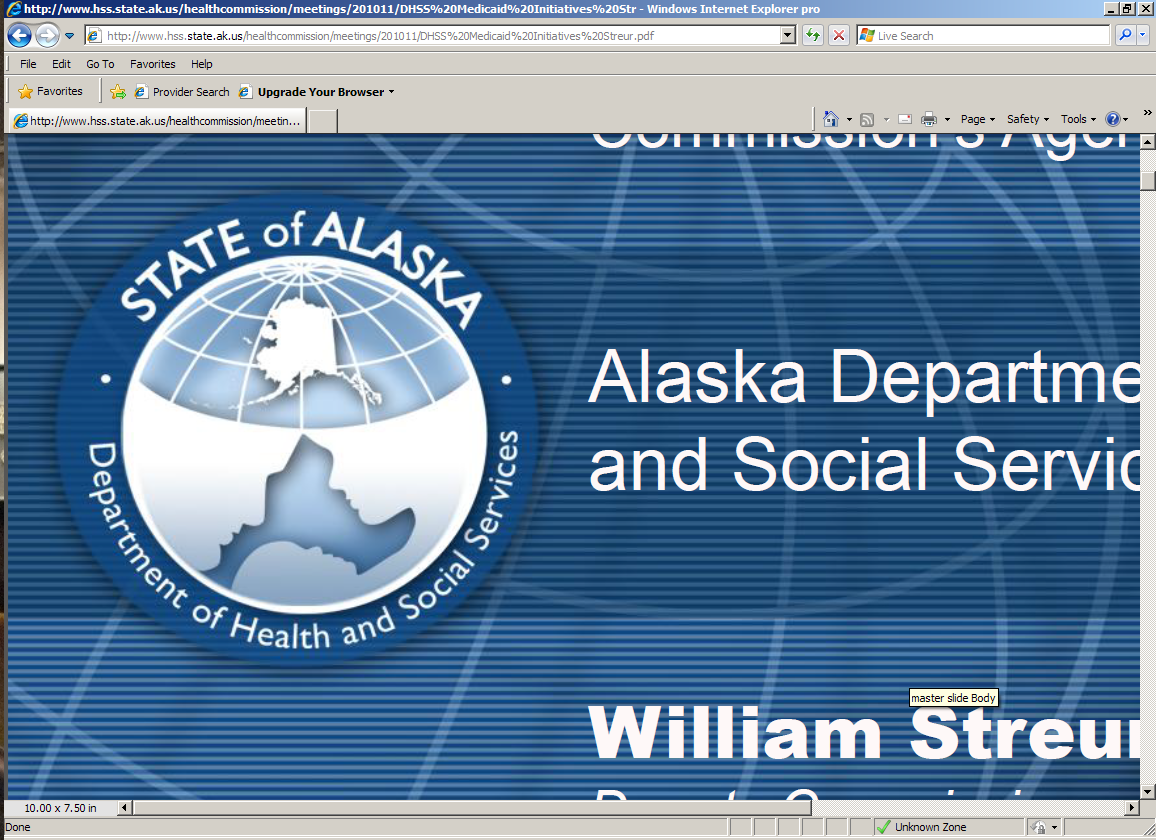 11
Service Principles
We and our partners are responsible and accountable for the efficient and effective management of services 
…foster an environment of fairness, equality, integrity and honesty
Individuals have a right to choice and self-determination and are treated with respect, dignity and compassion
…have knowledge of and access to community services
…are safe and served in the least restrictive manner
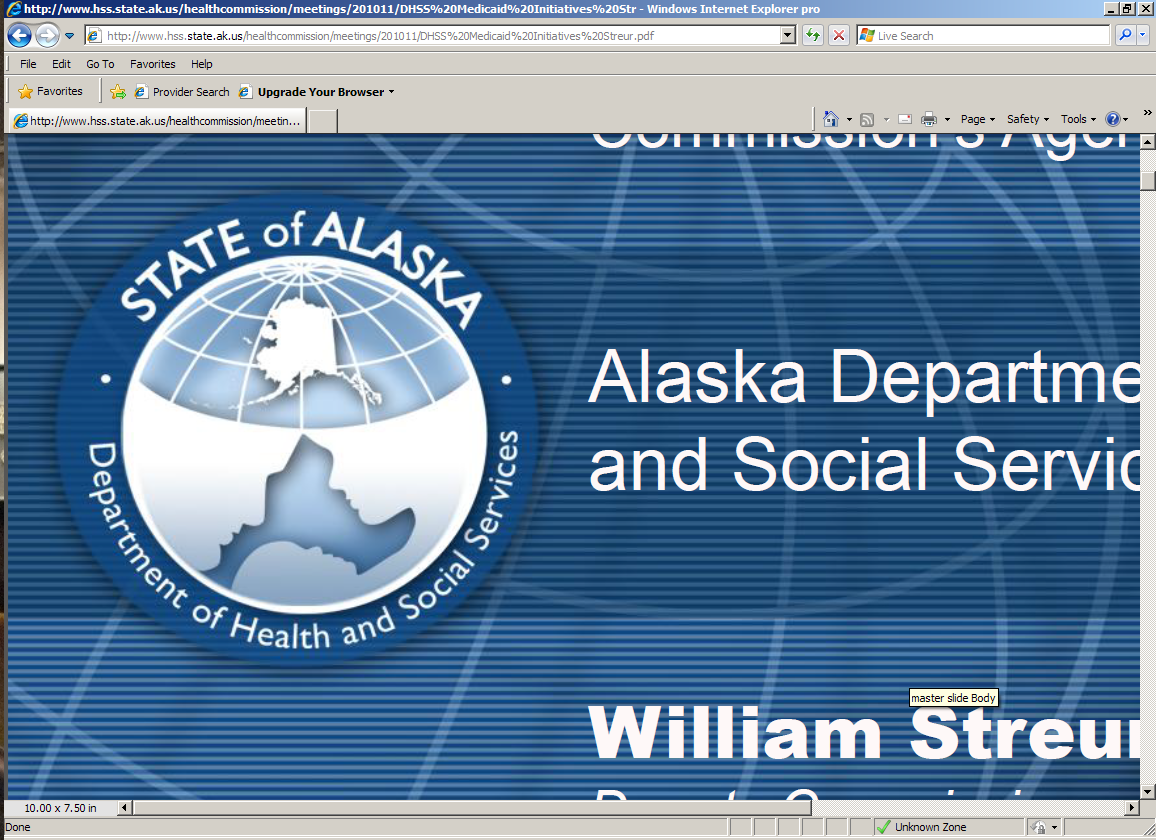 12
Service Principles (cont.)
Quality services promote independence and incorporate each individual’s culture and value system. 
…are designed and delivered to build communities where all members are included, respected and valued. 
…are delivered through collaboration and community partnerships. 
…are provided by competent, trained caregivers who are chosen by individuals and their families.
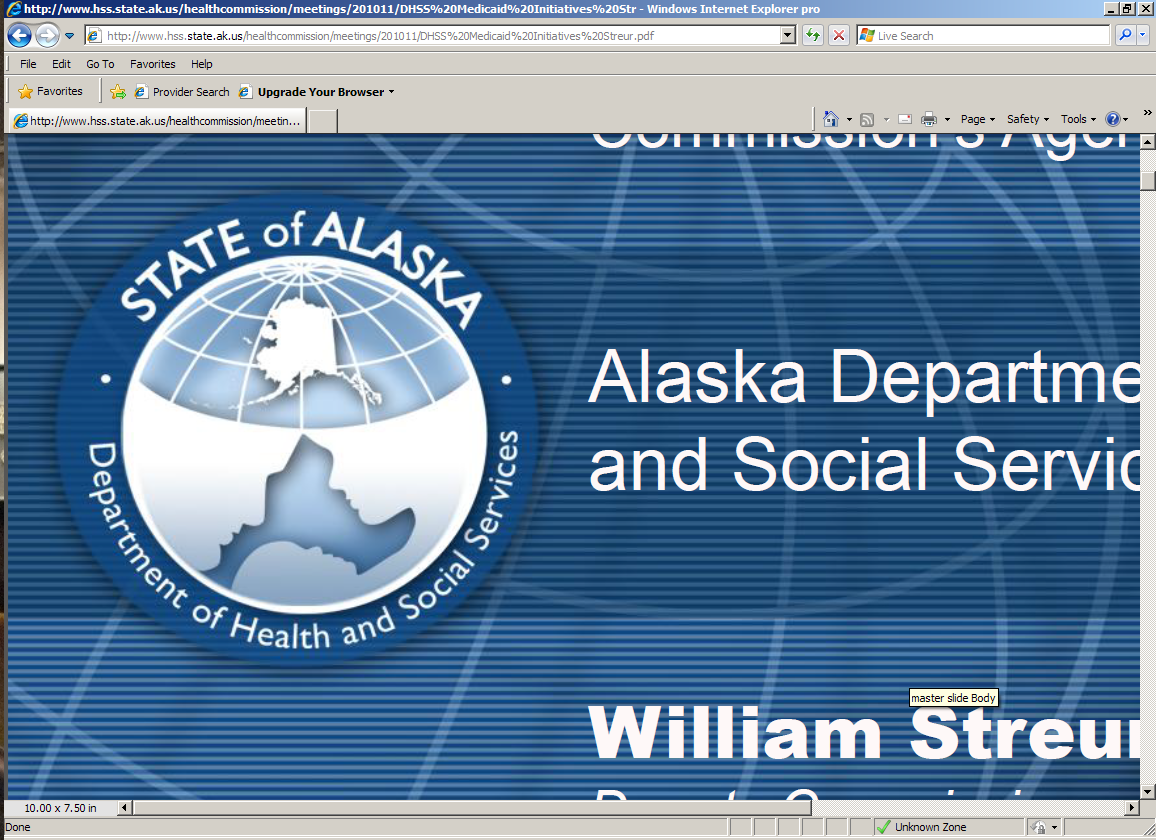 13
Last Round of Community Forums
Held Community Forums from October 2015-January 2016 in:
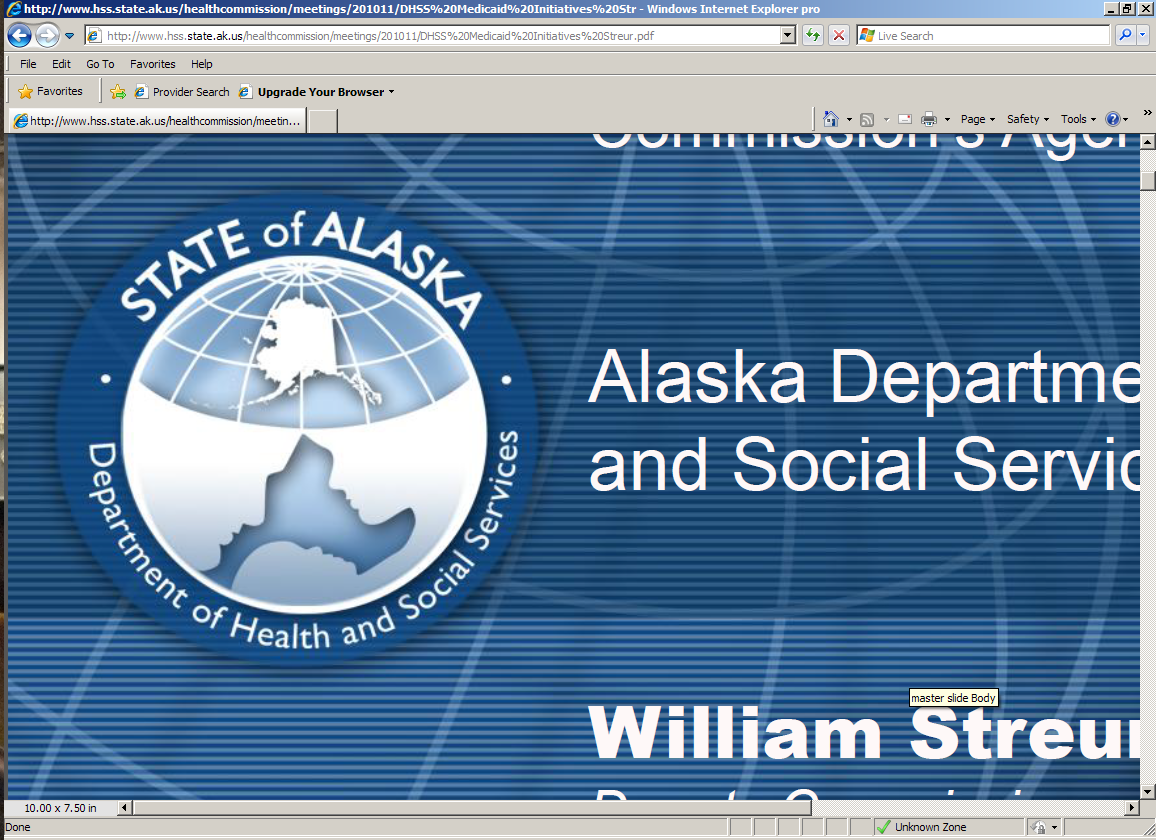 14
What We Heard at the Forums:Changes to How Supports are Delivered
Make system more person-centered and efficient by: 
Improving assessment processes 
Streamlining provider certification and licensing processes
Automating processes
Strengthen the coordination of supports
Tailor amount of support coordination based on needs and preferences of individuals 
Create “individualized budgets” giving people more control over the types of services they purchase
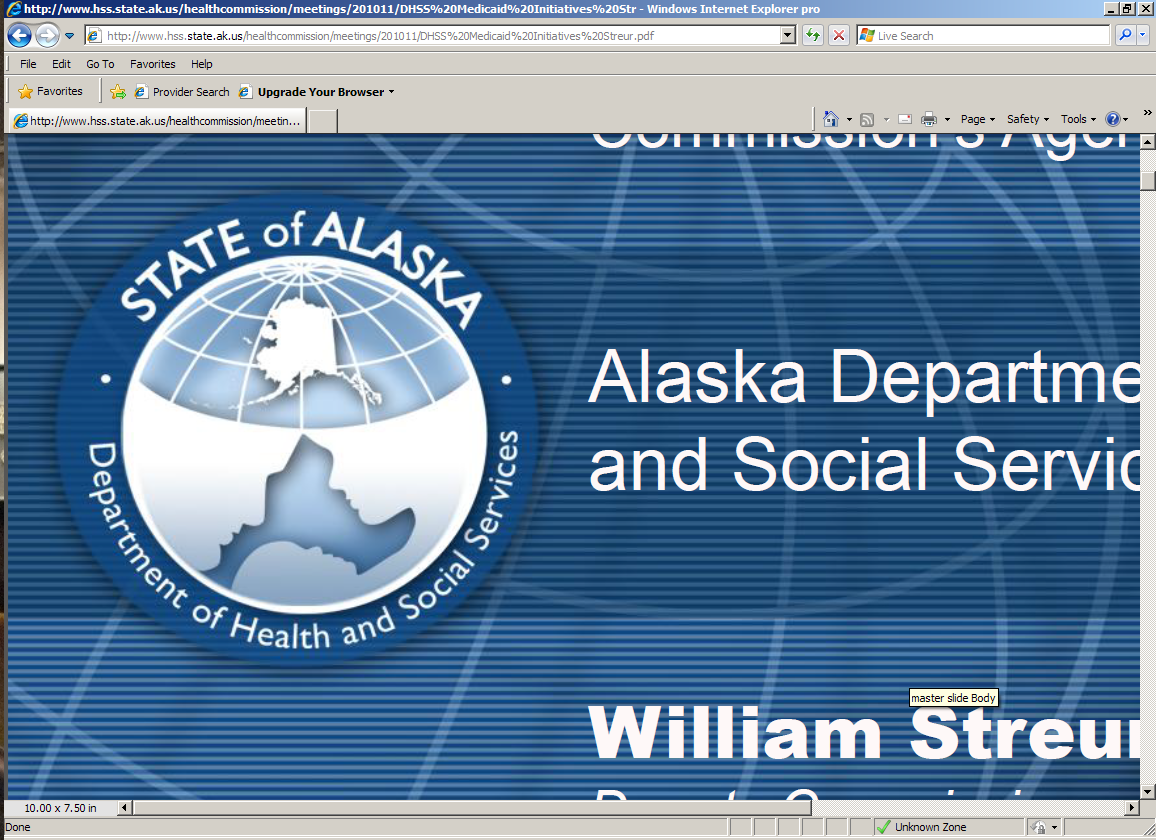 15
What We Heard at the Forums:Changes to How Supports are Delivered (cont.)
Cover more services, such as:
Supportive housing
Employment supports
Transportation
Technology to help people live at home safely
Enhance the workforce:
More and better training
Payment for live-in/family caregivers Village-based counselors
Transitional living specialists
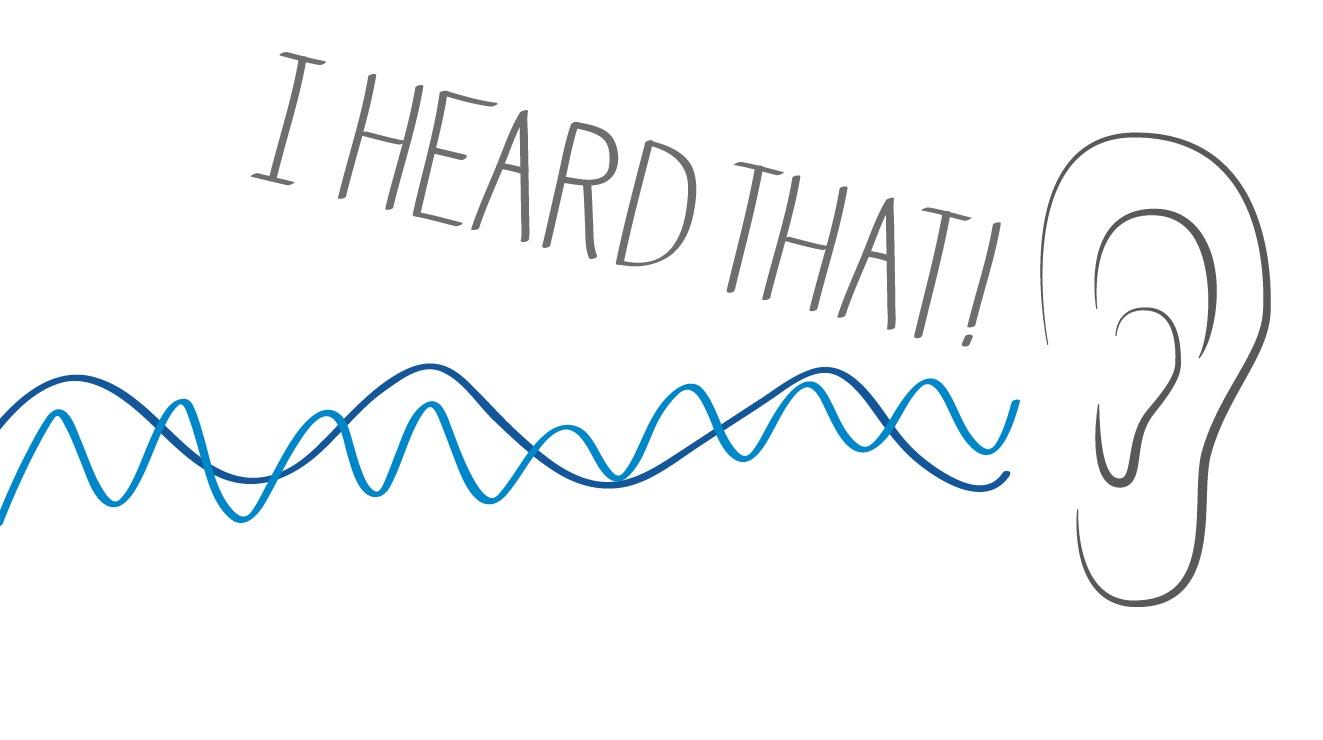 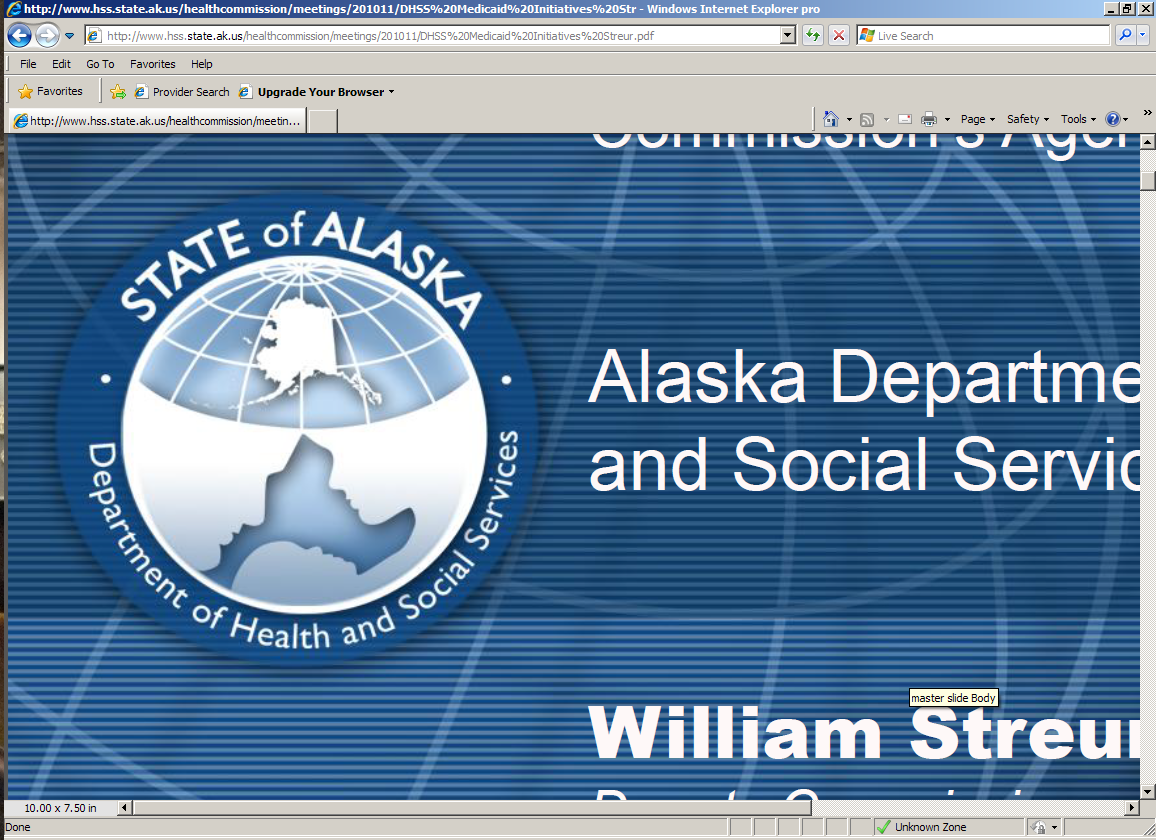 16
What We Heard at the Forums:Certain Groups are Underserved
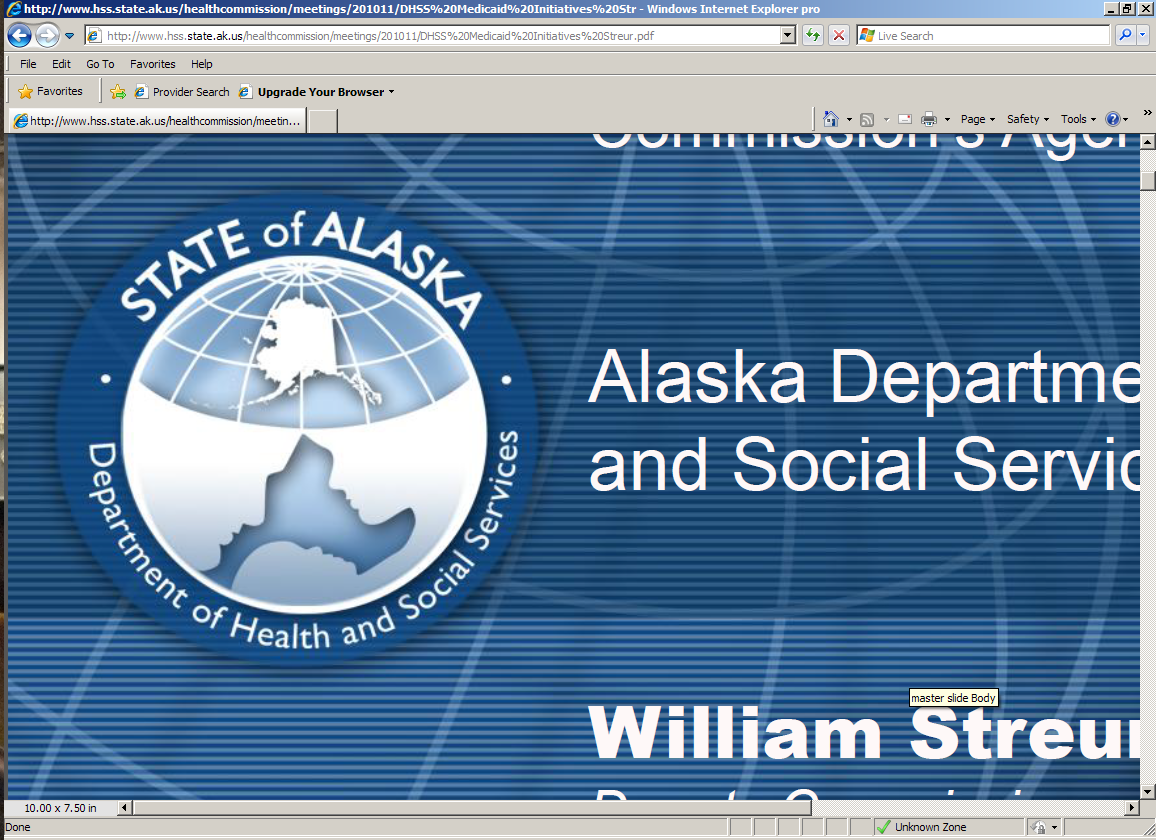 17
Progress Made on HCBS Reform
SB 74 passed in 2016
Requires SDS to make significant changes to HCBS system
Sets budget cuts SDS must meet
Developing a detailed plan for HCBS reform:
Contracts with HMA and HCBS Strategies
Moved Behavioral Health into separate initiative 
Have a draft plan that details all of the tasks necessary to implement the changes
Formed the Inclusive Community Choices Council (ICC)
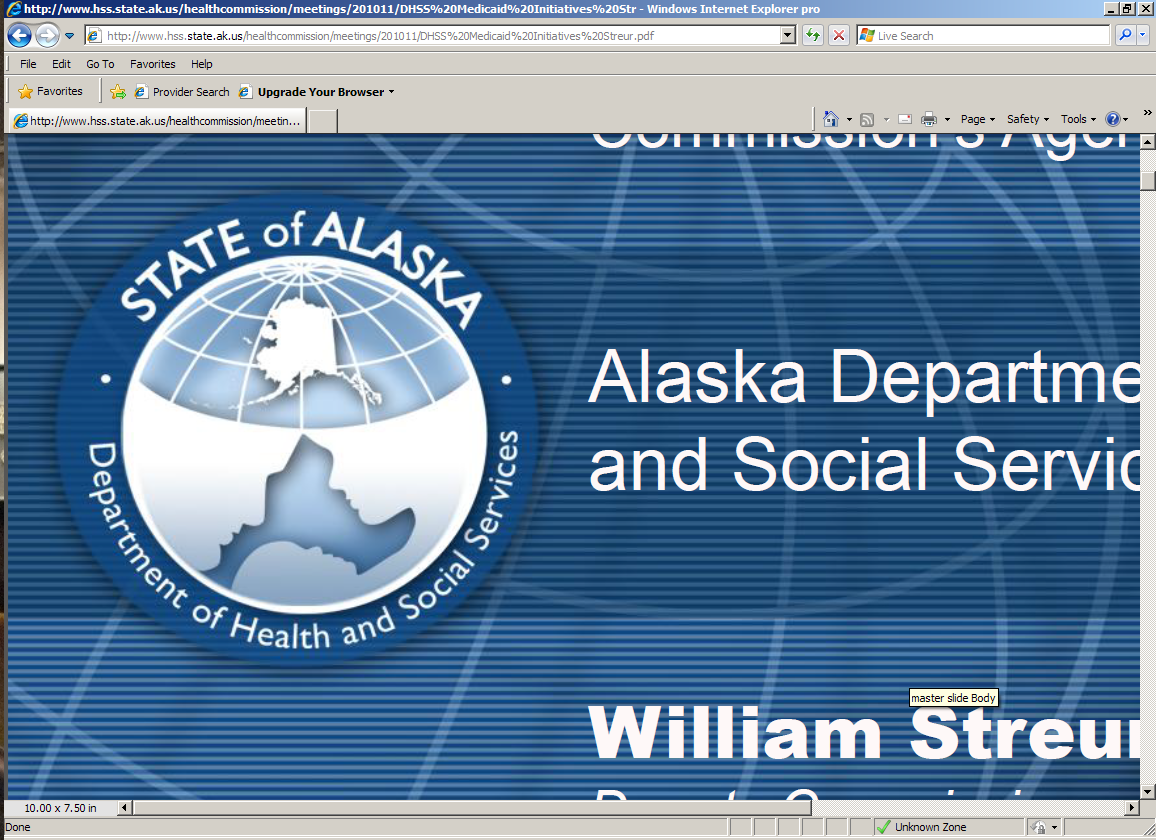 18
Inclusive Community Choices (ICC) Council
Voting members: Representatives from different stakeholder groups such as
Parents, Seniors, Recipients of Waiver services, advisory board Alcoholism/drug abuse, SMI, TBI, Elders
Monthly meetings
Role of the ICC
Advisory members: Representatives from different stakeholder groups such as
PCA Providers Association, AADD, AK Behavioral Health Association, AGENET, ASHNHA, ANTHC, ALH Association, Care Coordinator Network, Community Care Coalition
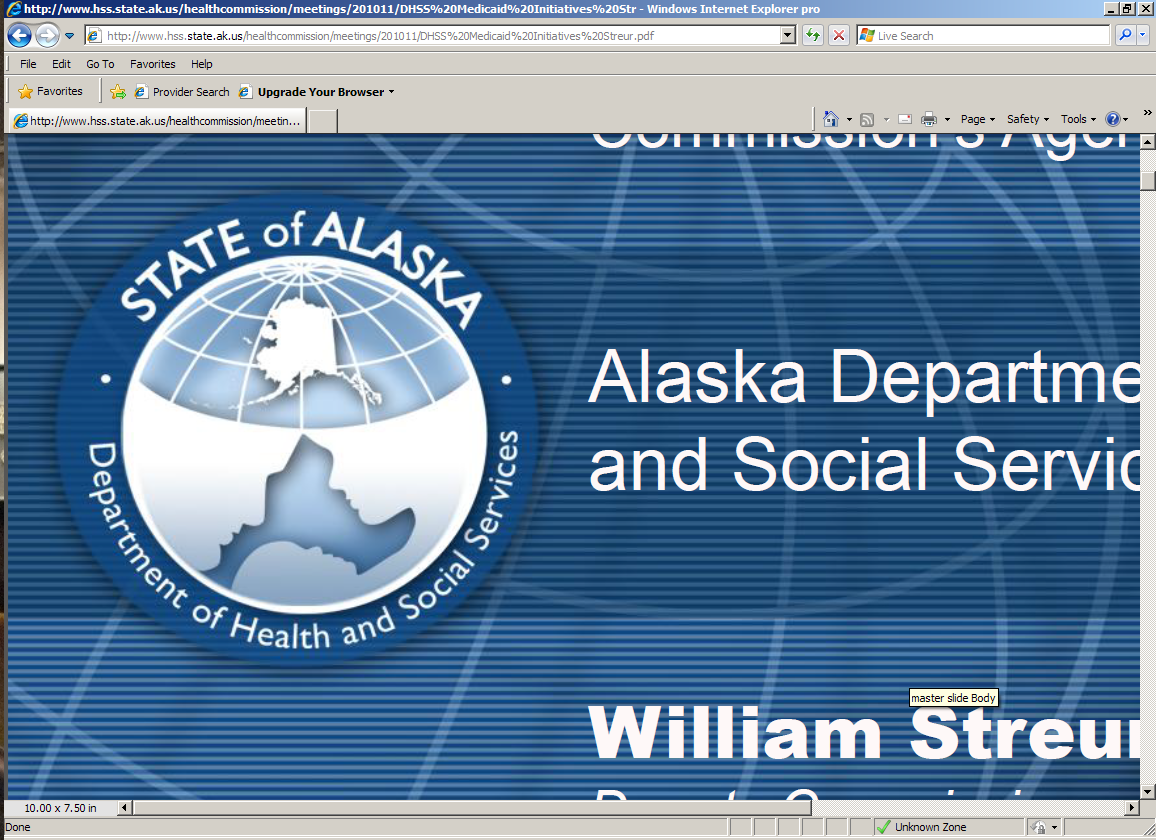 19
We Have a Plan!
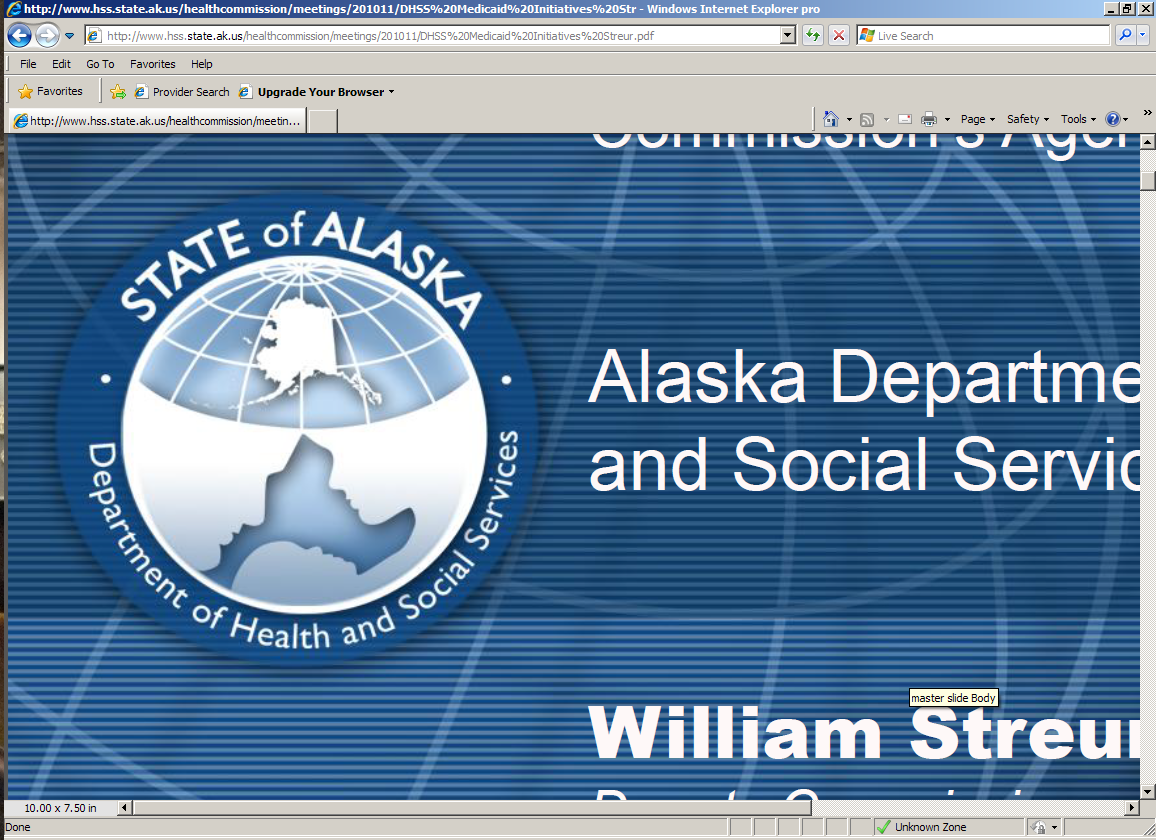 20
Overarching Goals of the Plan
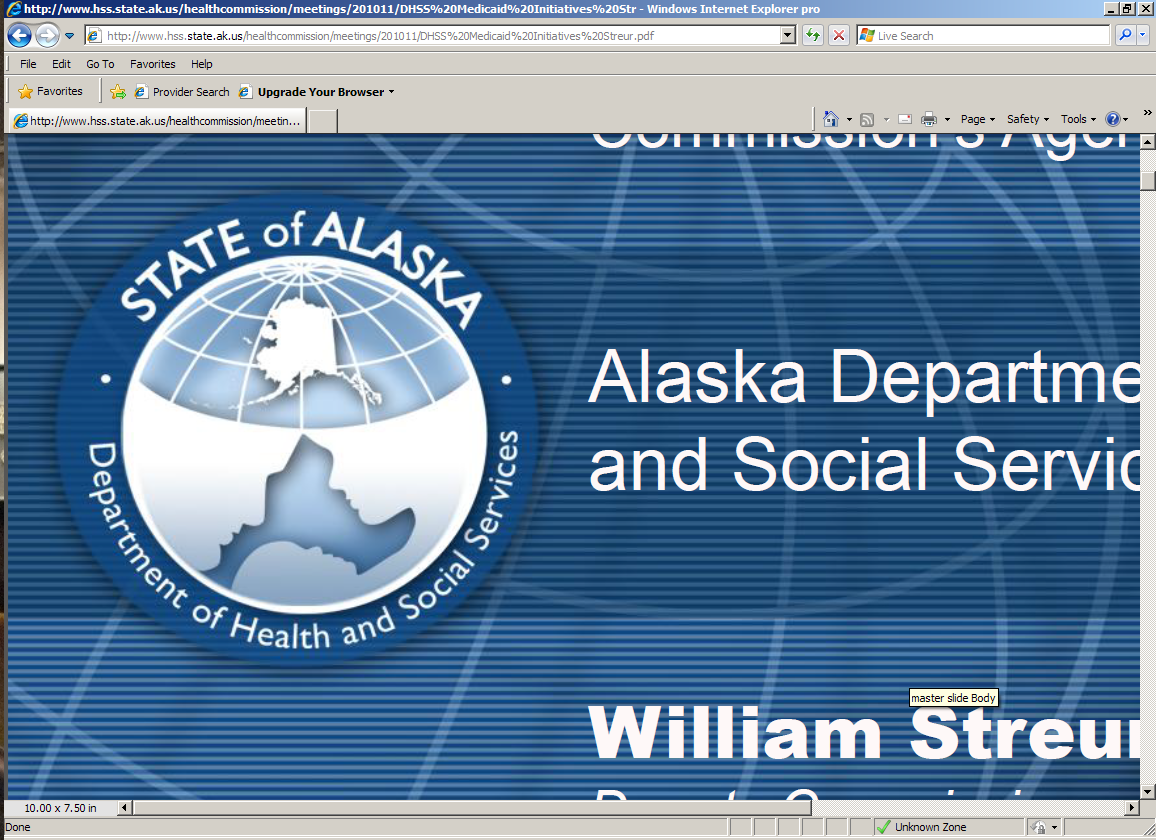 21
Goal : Agile Budget Controls
Alaska’s budget woes are likely to be long-lasting
The State needs levers to adjust budgets that:
Minimize harm to individuals
Can be implemented quickly
Cannot rely solely on:
Blunt tools like across the board rates and hours cuts
Approaches that require SDS staff to adjust individual plans
Takes too long and SDS doesn’t have the staff
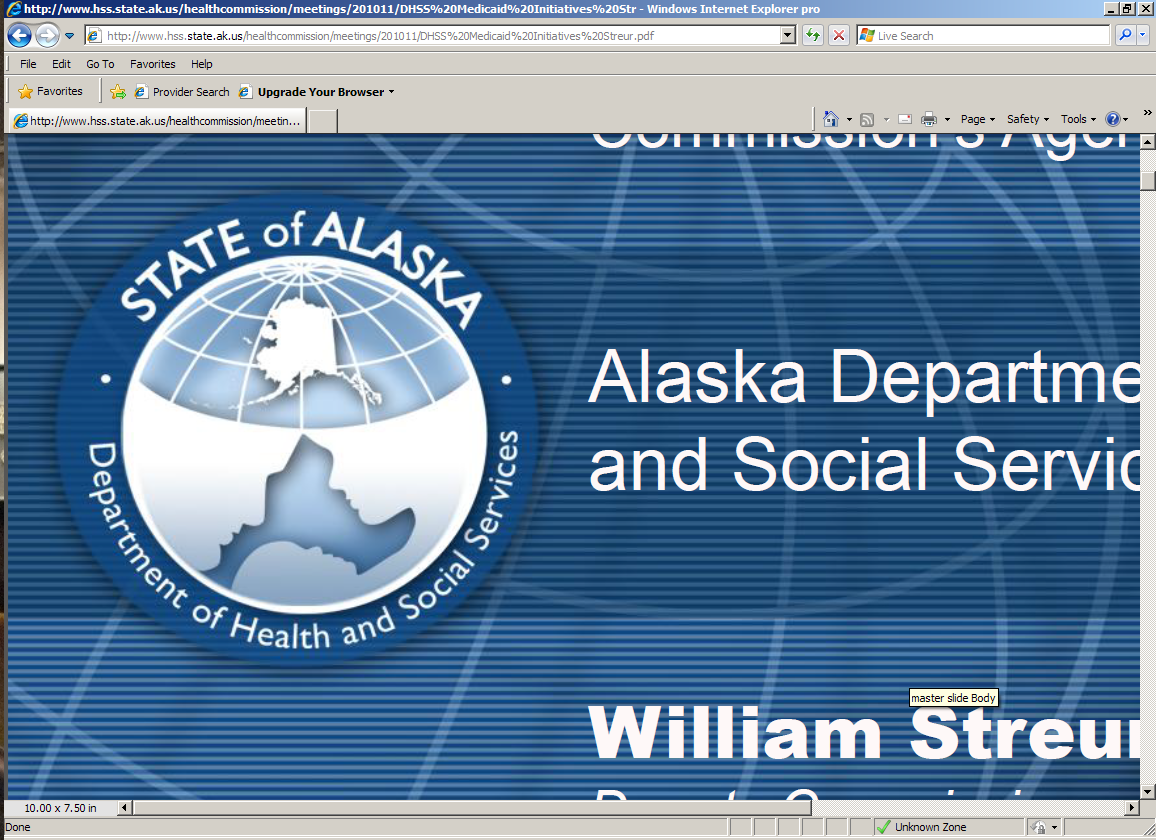 22
Goal 2: Allow Individuals to Stretch Dollars
Along with strengthening budget controls, give people more control of services
Expand the type of services
Increased flexibility
Customizing supports to individual preference
Belief that individual will make the wisest choices about how to spend limited dollars
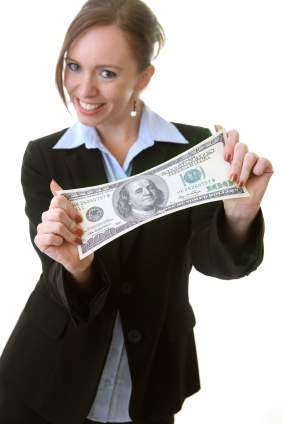 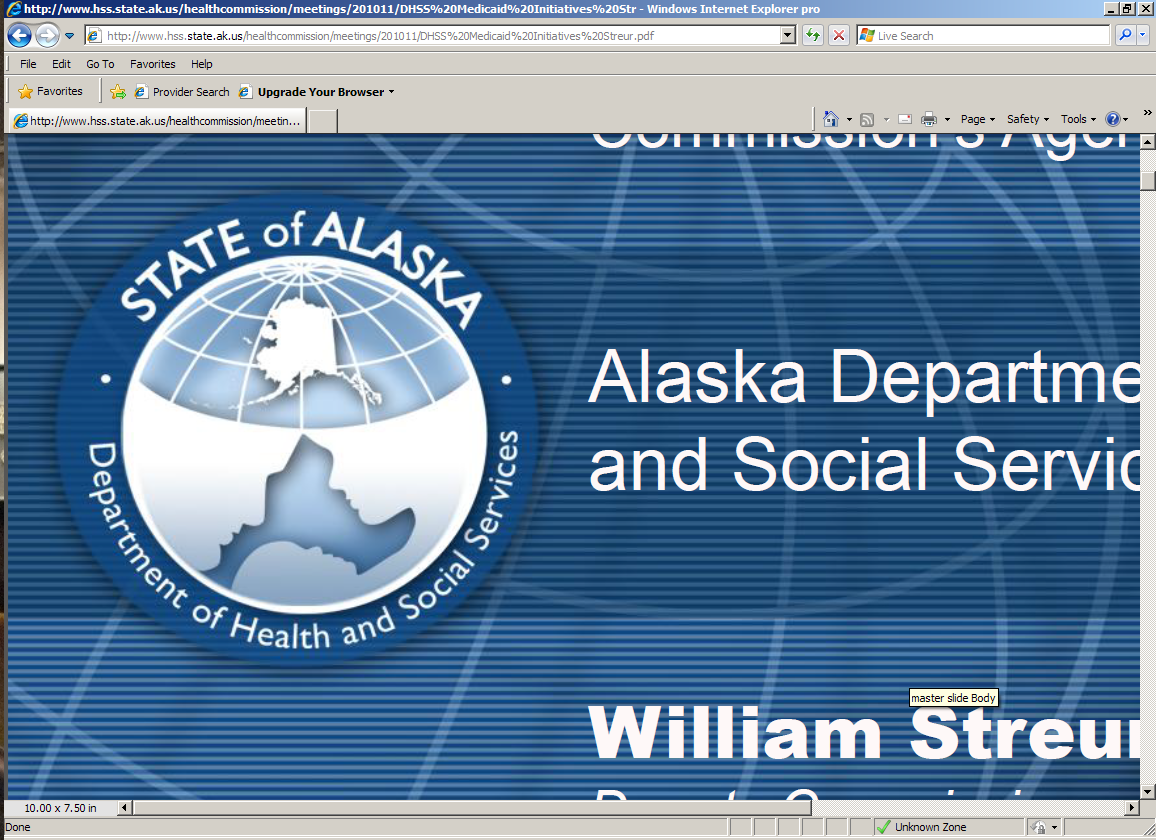 23
Goal 3: Use Data to Make the System Stronger
Collect reliable and valid data
Core Data: What People Want
Use data for policy and operations decisions
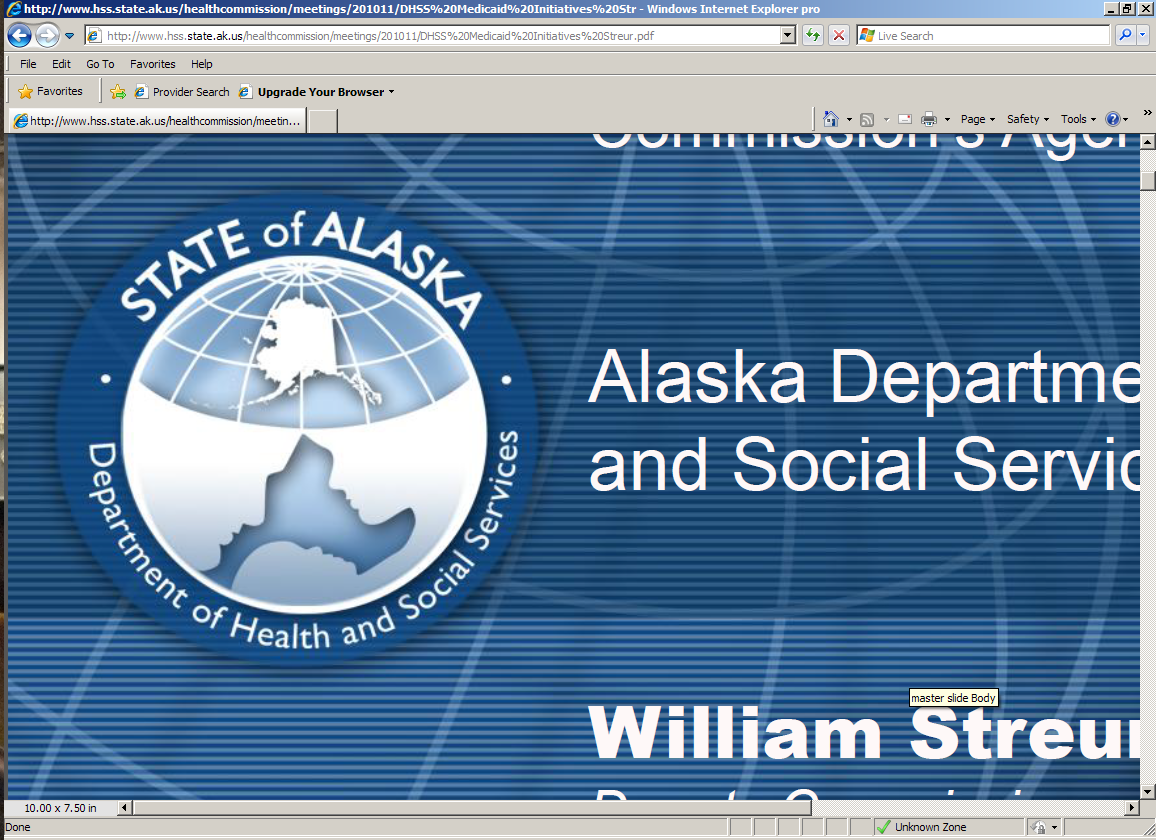 Components of the Plan
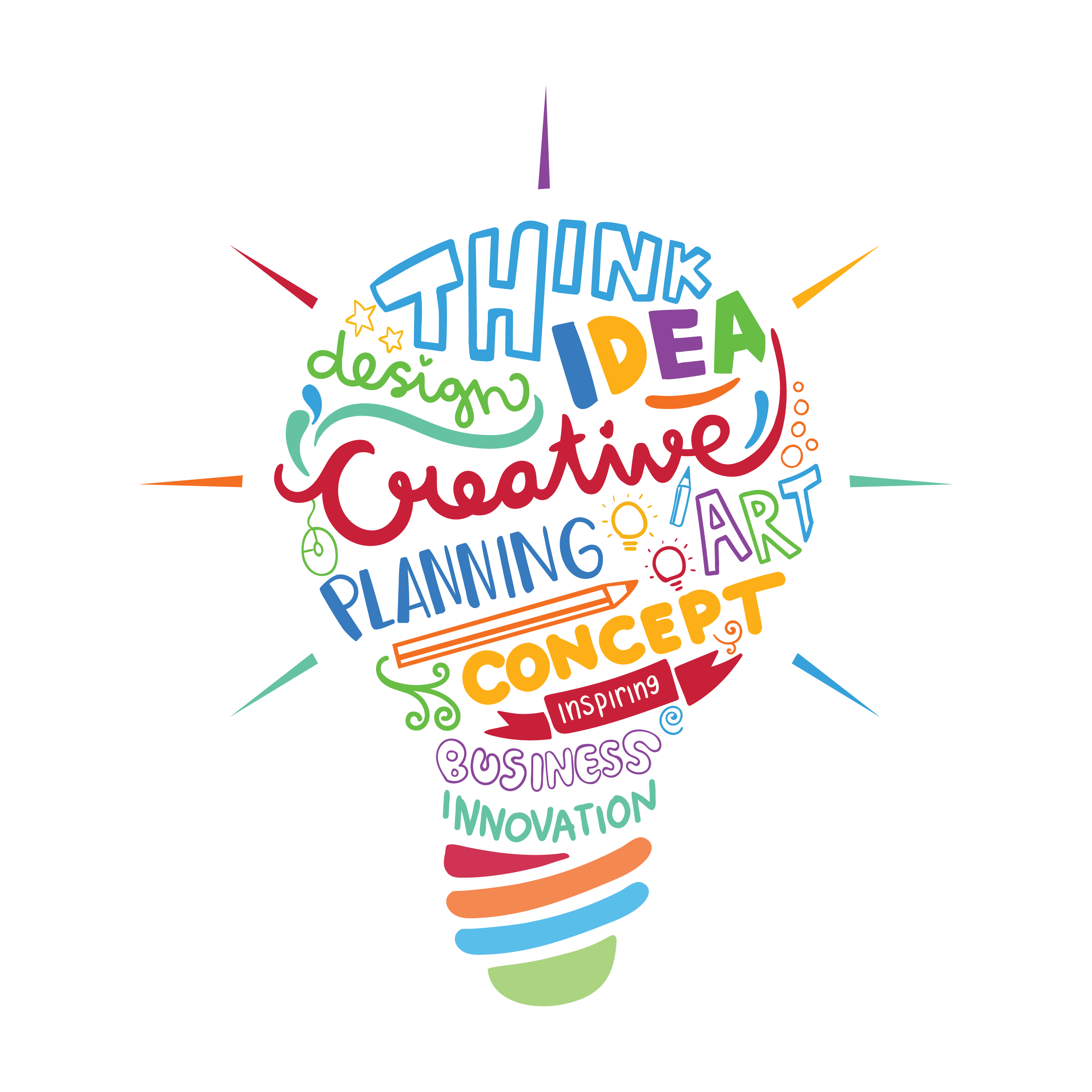 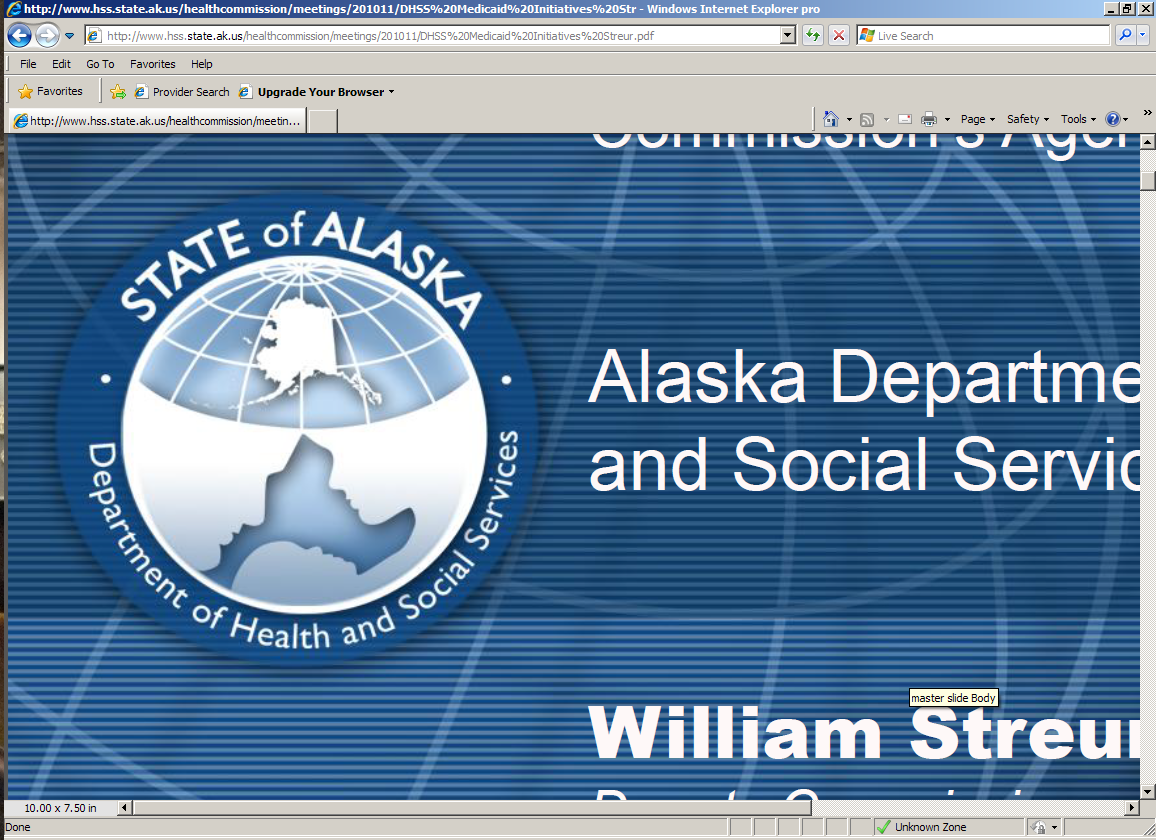 25
Reasons for the Timing of the Plan
First, we needed a clear plan and the ability to develop and implement it (including obtaining stakeholder support)
Second, we needed money to be able to implement it
Third, we needed to respond to immediate budget cuts while minimizing harm and unnecessary change to the system 
Fourth, we needed to build the infrastructure to achieve the vision of doing more with less
Finally, we can only expand services once we build this infrastructure
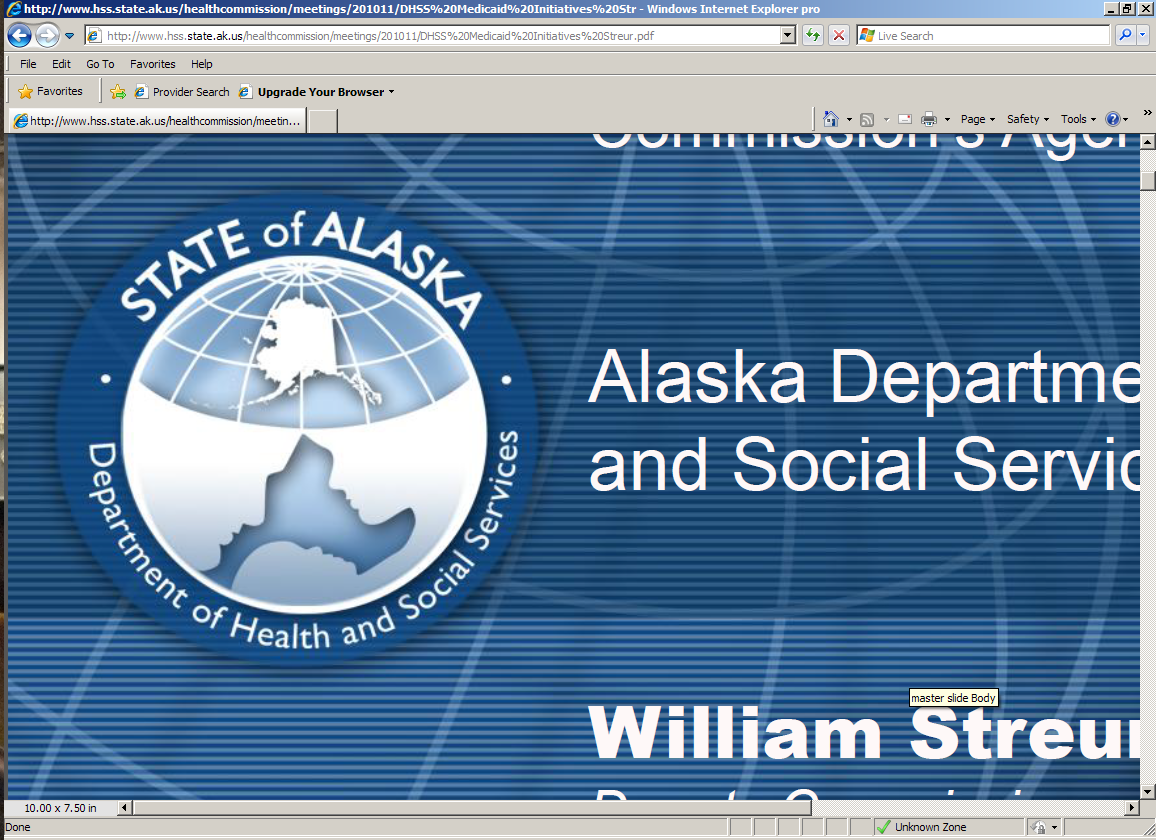 26
1a. State Governance Structure
Built a detailed integrated plan:
Currently has over 500 tasks in it
Shows how all the tasks fit together
Will be continually updated

Implemented a State Governance structure:
Clear roles and responsibilities for all relevant State staff
Ensures we all own the development and implementation of the plan
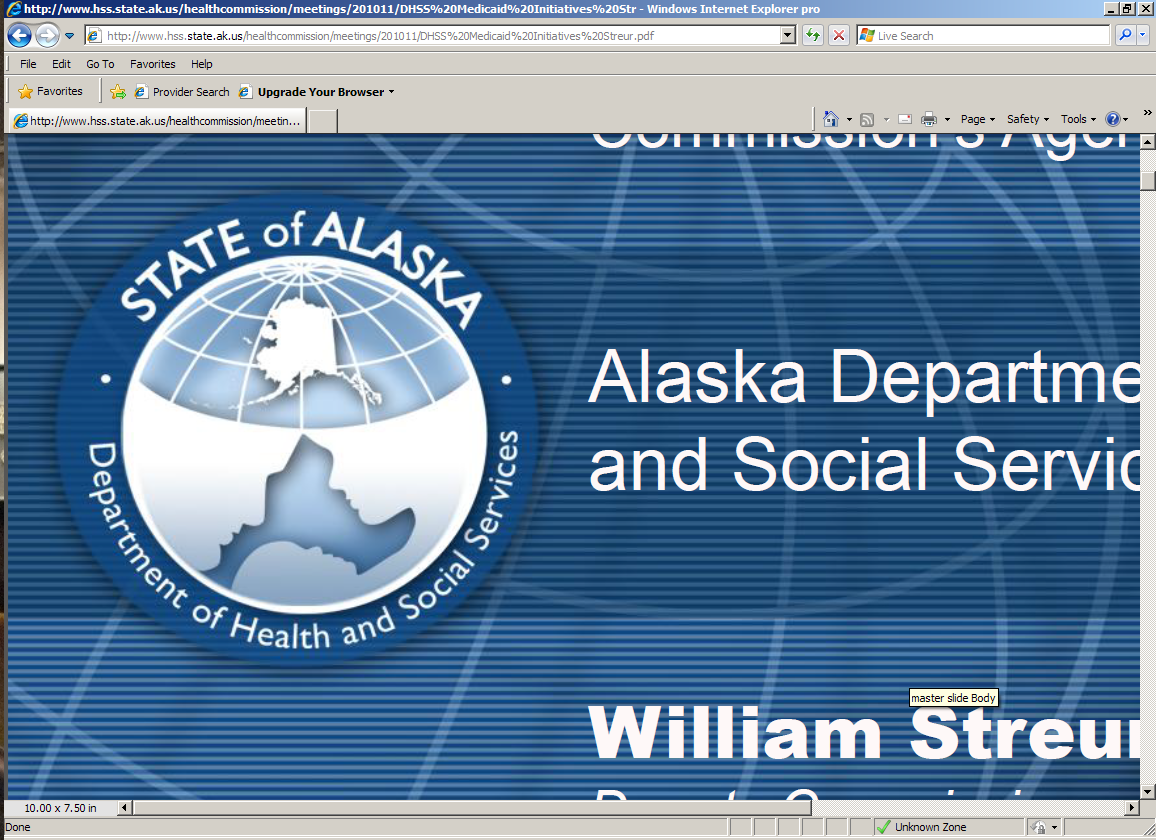 27
1b. Proposed Stakeholder Input Process
These meetings are first step in an ongoing stakeholder input process
Will include:
ICC
SDS Website
Communication Plans that describe opportunities for input
Letters and other communications to:
Participants
Providers
Care coordinators
Will describe:
Draft plans (so they can provide feedback)
What to expect when changes are made
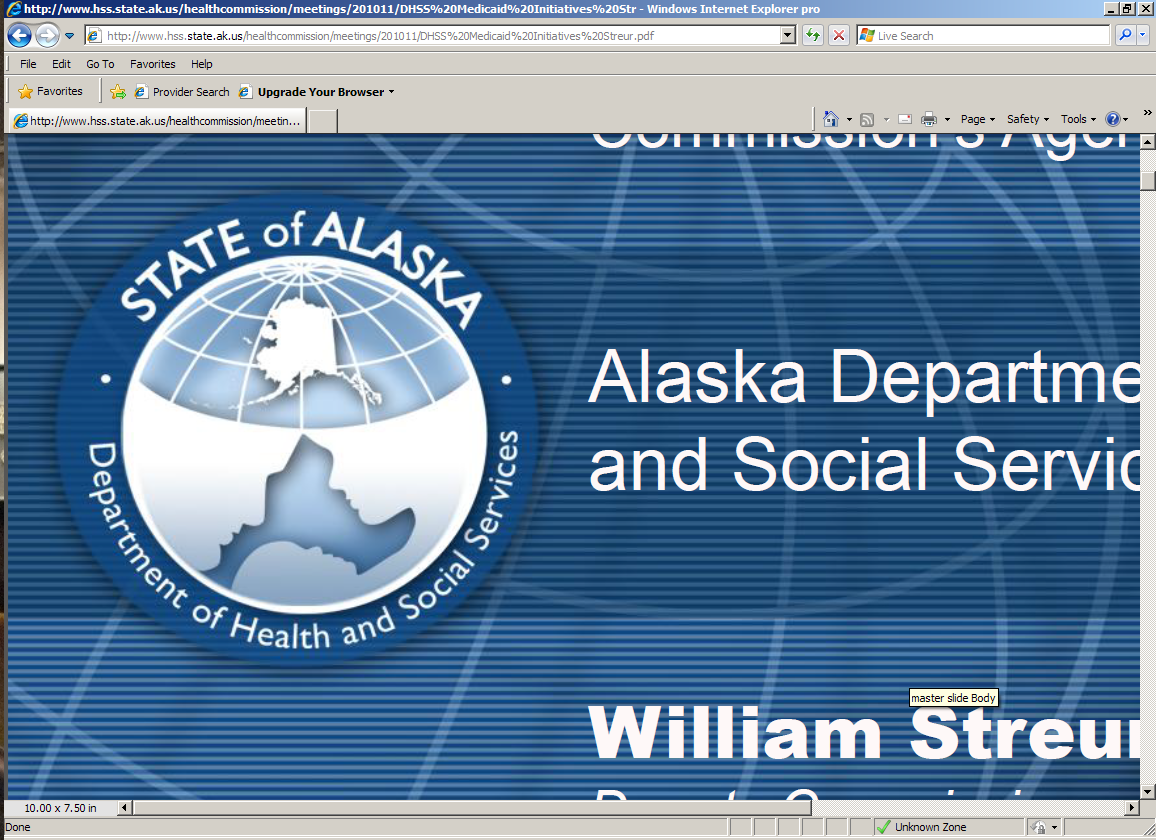 28
2. Obtaining Enhanced Federal Funding for Development and Implementation
CMS provides 90/10 match for developing operations if tied to Medicaid Management Information System (MMIS) 
SDS submitted an Implementation Advanced Planning Document (IAPD) to CMS
Will help SDS from losing additional staff and fund contractual and other support for fulfilling the rest of the plan
Will allow SDS to obtain enhanced match for training efforts
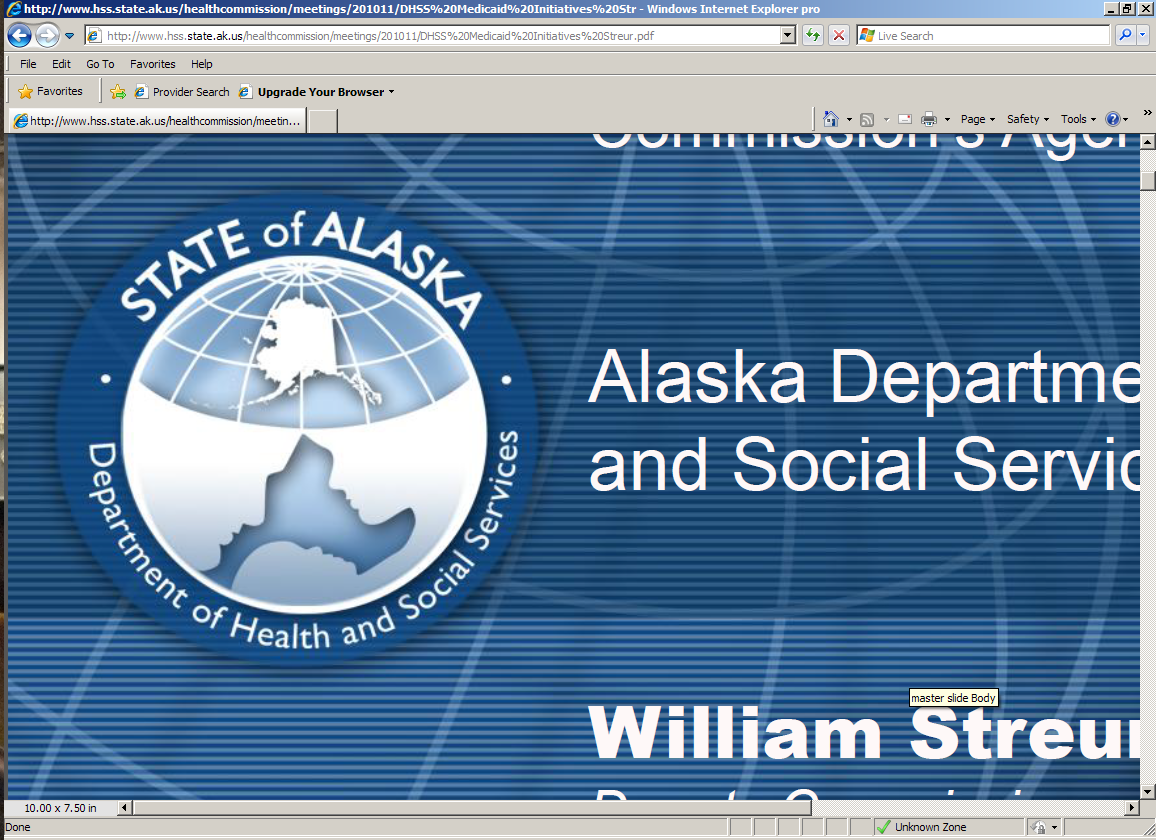 29
3. Converting PCA/CDPCA to Community First Choice (CFC)
Only applies for people who are waiver eligible
Target implementation by August 2017
CFC allows SDS to get more federal dollars
Will help to minimize other cuts
Designing it to minimize burden on participants and providers (e.g., expedited enrollment processes)
More information will be coming in the near future
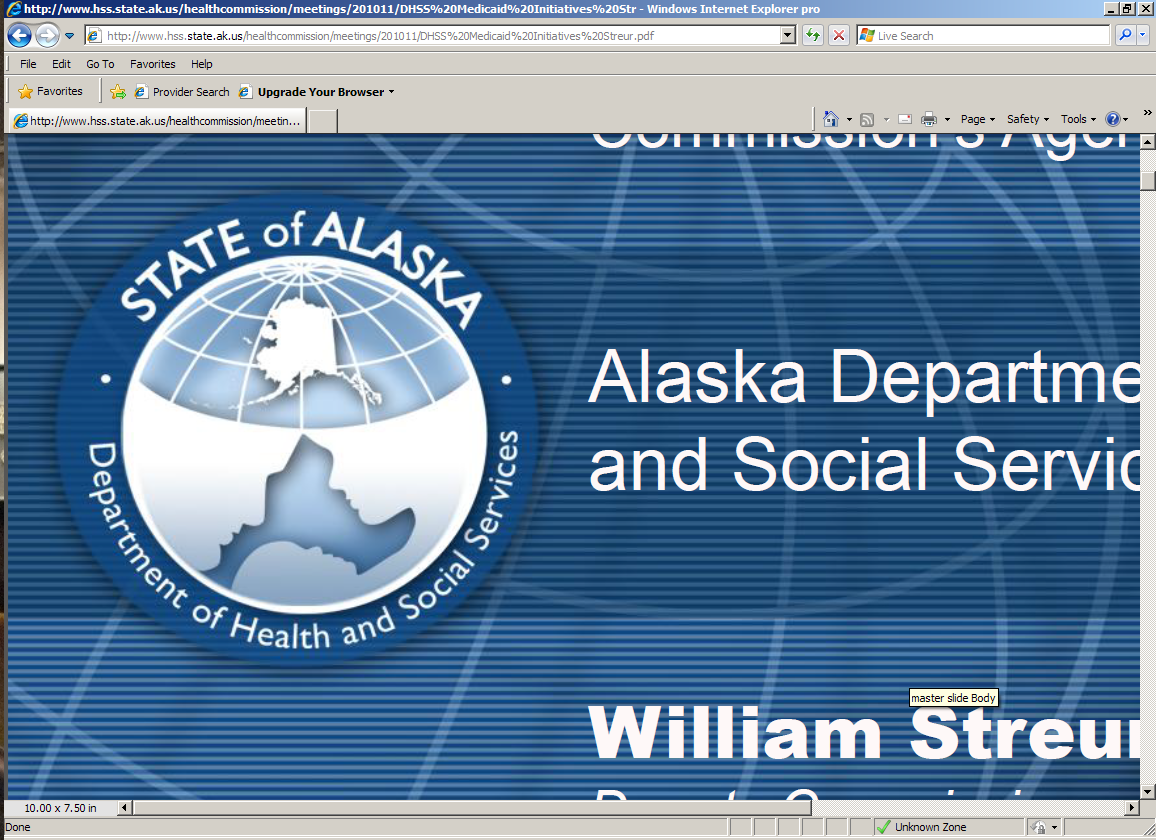 30
4. Mini C Waiver for People on IDD Registry
New 1915(c) “Limited Support” waiver that will provide a more limited service package to people on the Registry
Targeting January of 2018
Timing of both initial CFC and Mini C may change:
Meet federal requirements that limits cuts to services
Need to comply with CMS HCBS rule requirements (notably on HCBS settings)
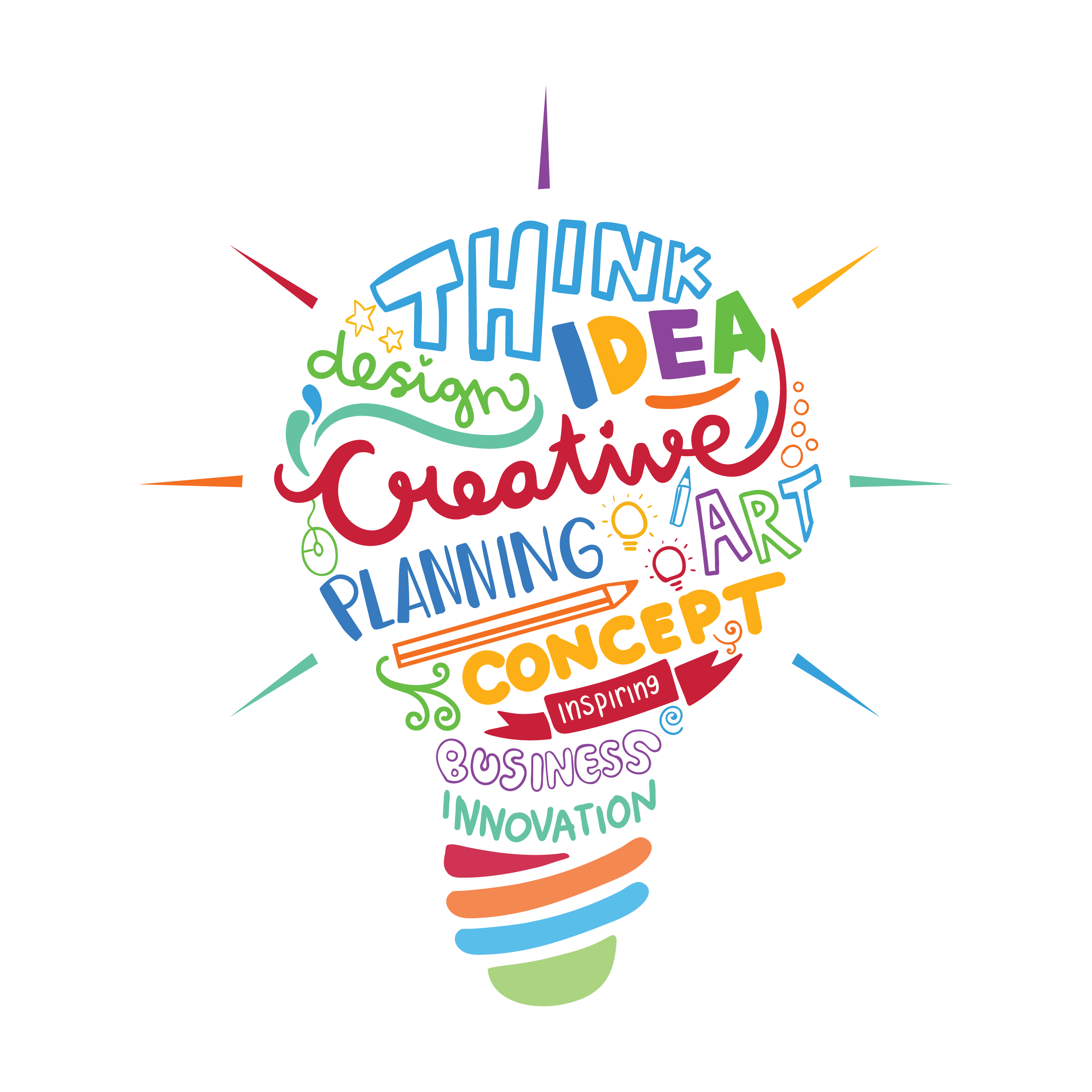 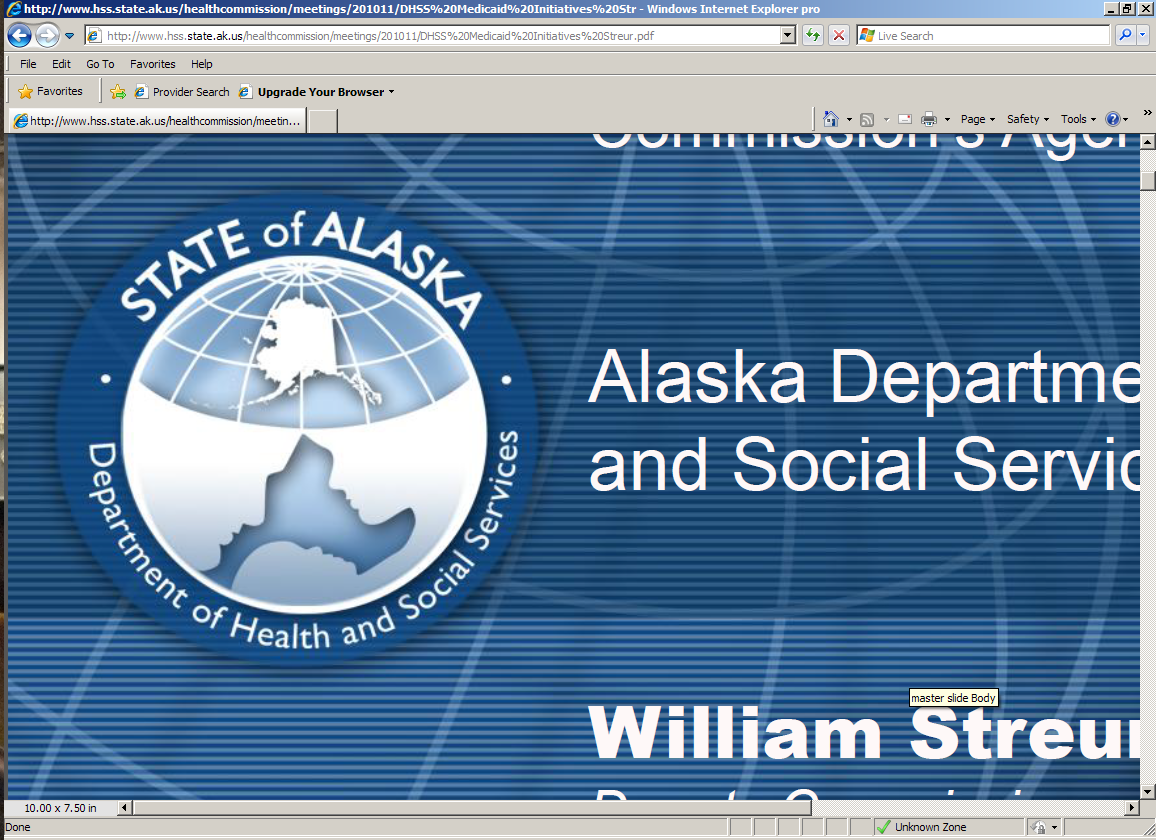 31
5. Enhancing Medicaid Funding Options for People with ADRD and TBI
HMA recommended not moving forward because of                    budget concerns 
SDS and the ICC were not satisfied with that answer
Went back to drawing board and are considering:
Making it easier for people with ADRD to qualify for waiver services
Adjusting the Nursing Facility-Level of Care (NF-LOC)
A Medicaid state plan benefit (1915(i)) that would offer a limited package of benefits for people with ADRD 
A case management option targeted at people with TBI
Working to establish design and cost estimates to determine what is feasible
Hope to clarify the plan by early next year
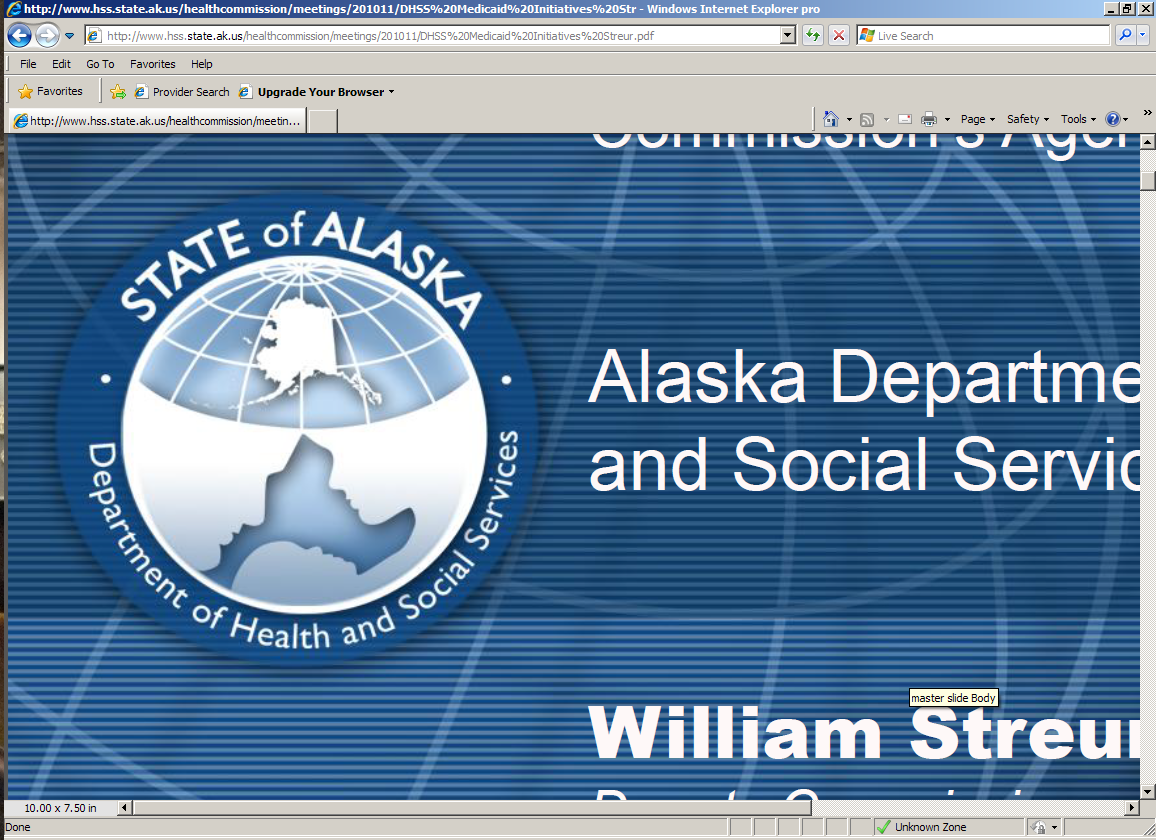 32
6. Reforming how People Access LTSS
Changing Access Processes
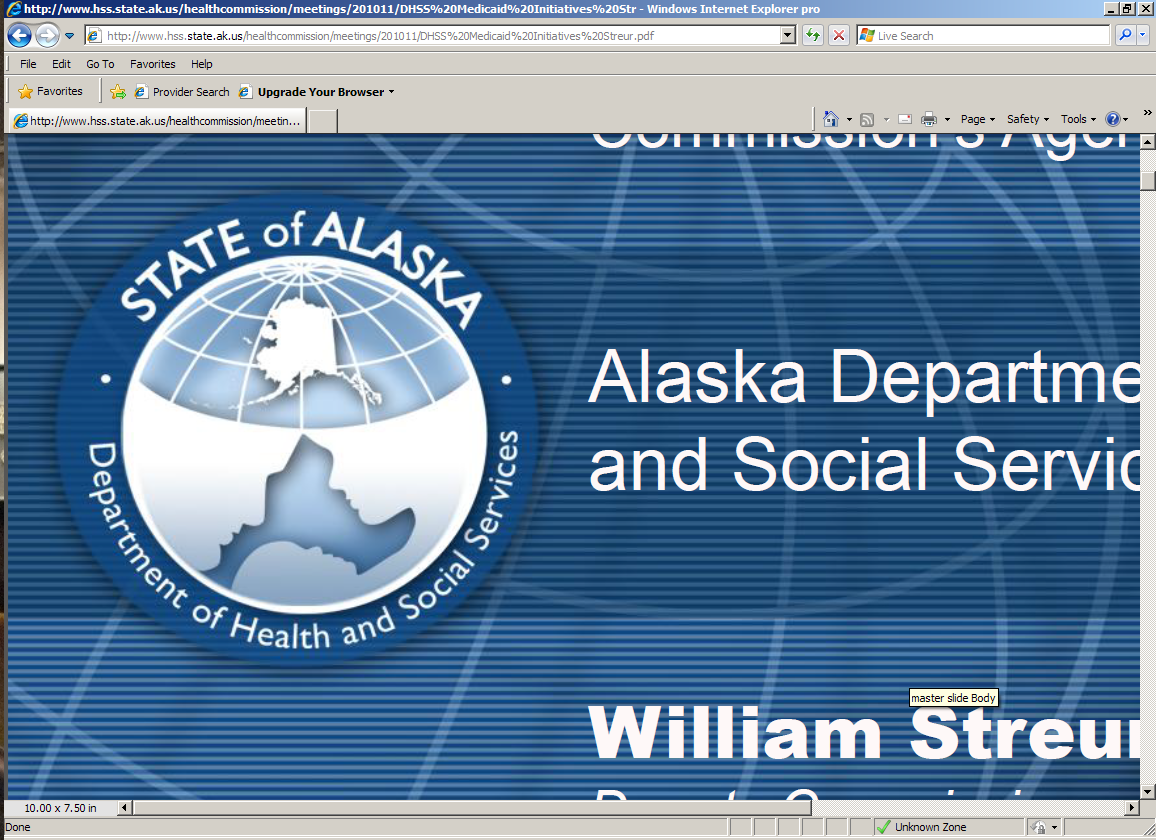 33
6. Goals for Reforming Access
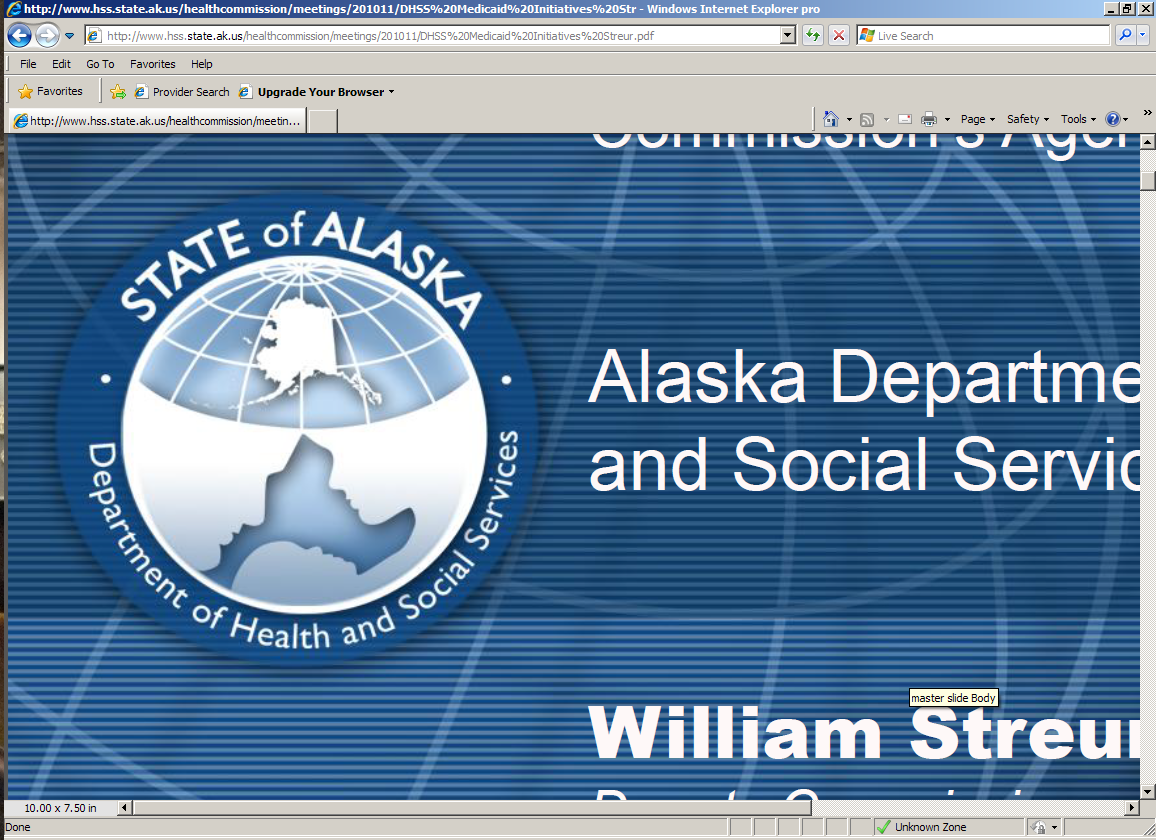 34
6. Changing Access Process is a Major Initiative
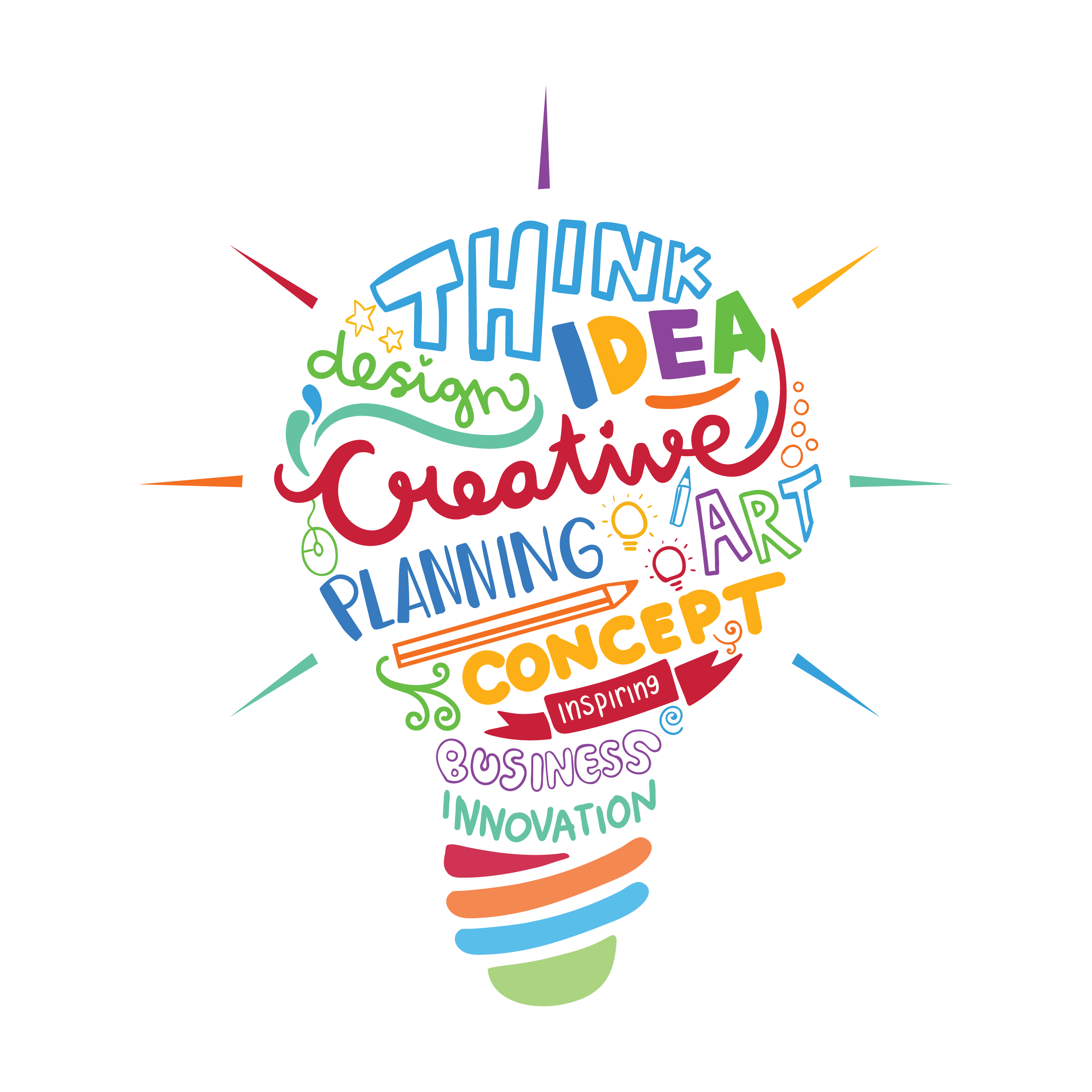 Anticipate rolling out the new processes in October 2018
Timeline will likely evolve
Plan includes extensive stakeholder involvement in development and piloting
Anticipate will have to change Care Coordination payment structure to reflect new roles
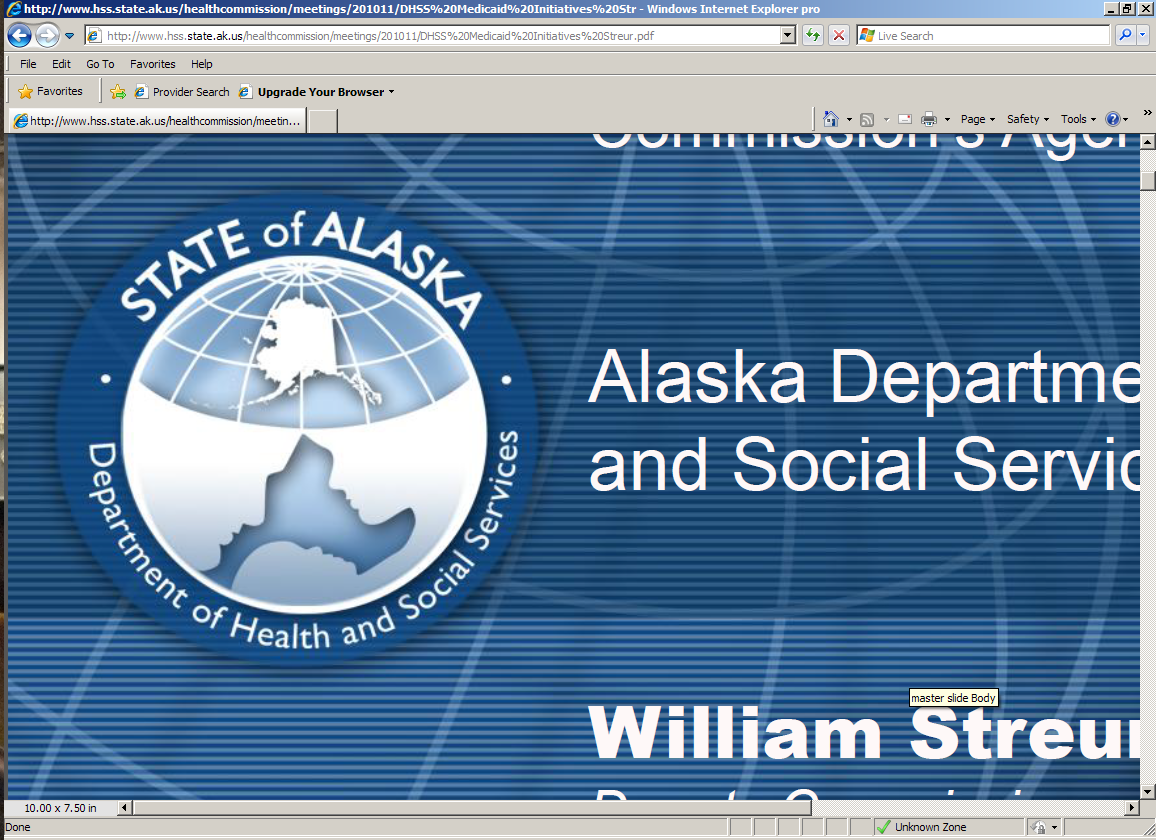 35
May Create Individualized Budgets
Goal: Strengthen how State sets individualized budgets               to give participants more flexibility
Cannot add more services and flexibility without these tools because of budget environment
When implemented, should minimize disruptions caused by budget changes
Stakeholders will be involved in the development of this effort – no decisions have been made yet
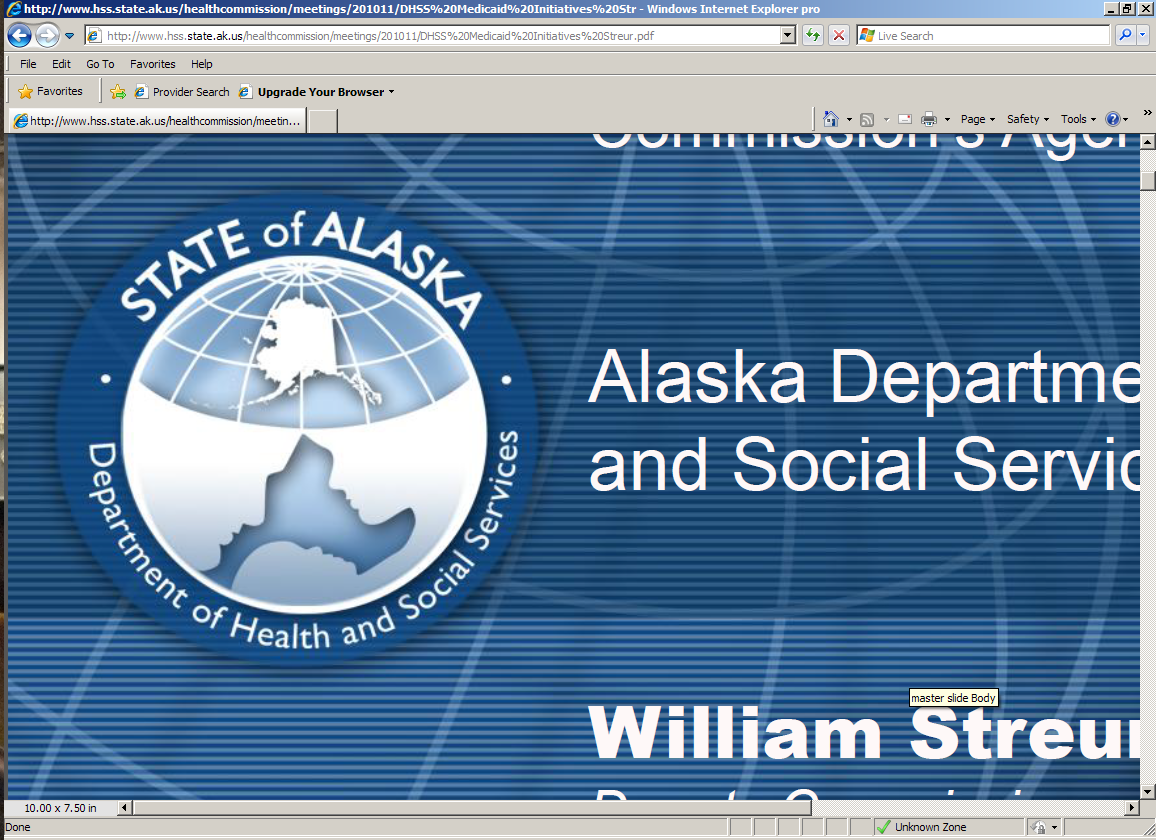 36
May Create Individualized Budgets
Preliminary framework:
Establish formula to set tier, benchmarks or caps for individual budgets
Develop exception processes that allow SDS to adjust budgets for individuals with exceptional needs
Develop mechanisms to allow for some pooling of funds (e.g., provider or family cooperative, rainy day funds)
    Target implementation is late 2019,      early 2020
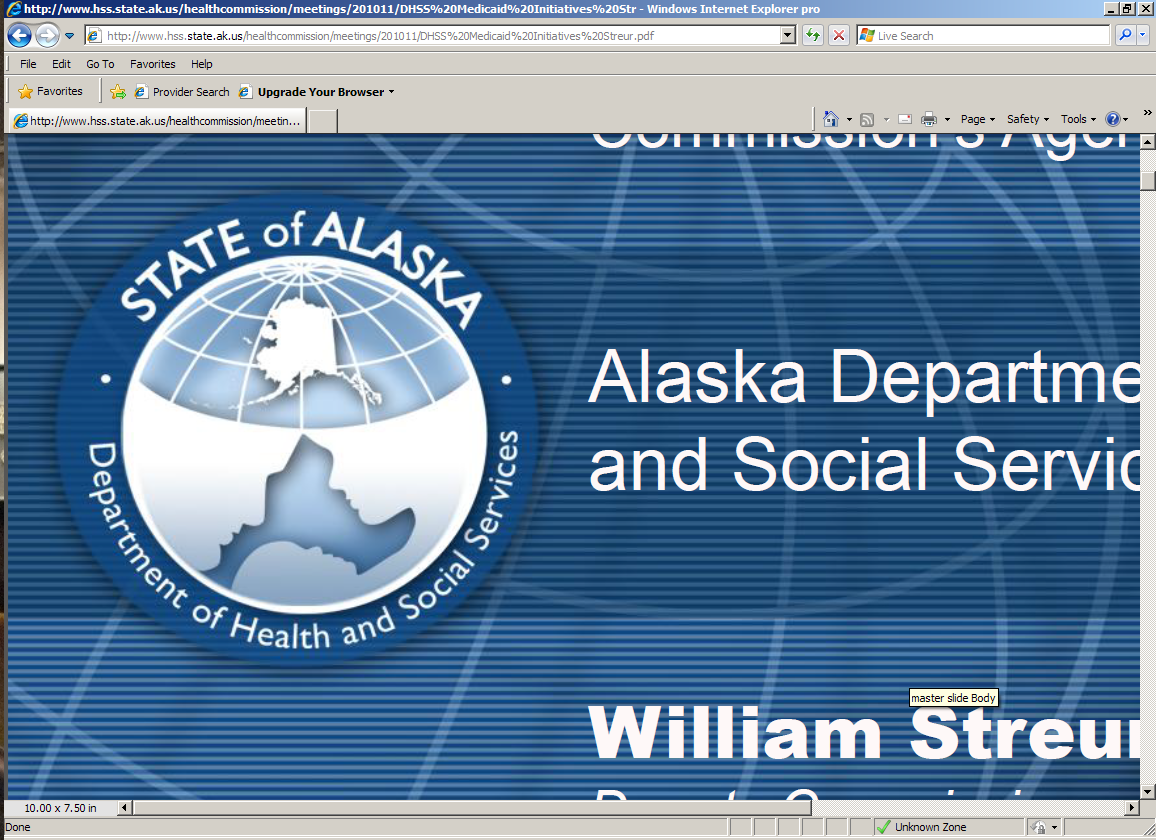 37
Expand Service Types and Flexibility
Expand CFC to include more of existing services:
Include most Waiver and some State Plan services
Purpose is to draw down more federal dollars
Will increase money available to pay for HCBS by 13.4%
Build off stakeholder input to identify additional services, such as:
Supportive housing
More employment supports
More transportation
Technology to help people live at home safely
Hope to implement at the same time as (or shortly after) the individualized budgets
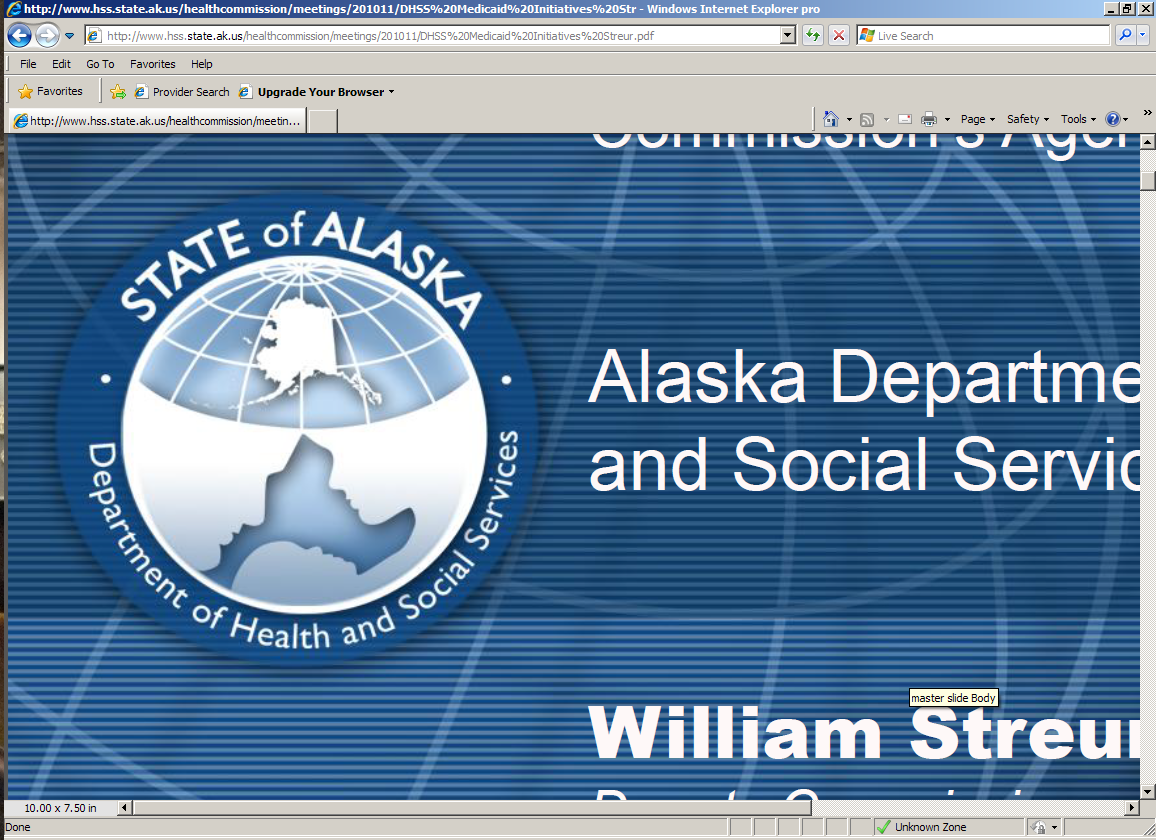 38
Does the Plan Address Stakeholder Input?Changes to How Supports are Delivered
Make system more person-centered and efficient by improving:
Assessment processes 
Provider certification and licensing processes
Will update when revising and creating services, need to have more discussions with licensing
Automating processes
Strengthen the  coordination of supports
Tailor amount of support coordination based on needs and preferences of individuals 
Will continue work to restructure care coordination
Create “individualized budgets” giving people more control over the types of services they purchase
Included
Partially Included
Included
Partially Included
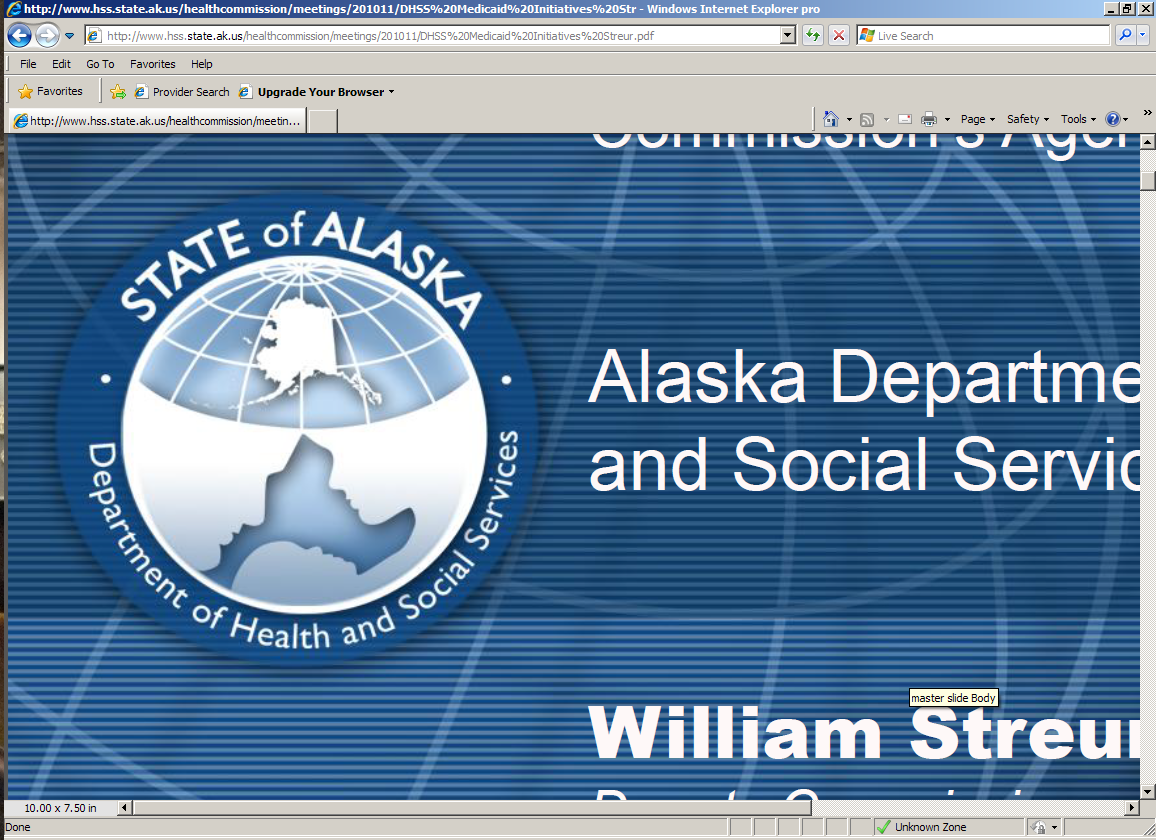 Included
39
What We Heard at the Forums:Changes to How Supports are Delivered
Cover more services, such as:
Supportive housing
Employment supports
Transportation
Technology to help people live at home safely
Enhance the workforce:
More and better training
Payment for live-in/family caregivers Village-based                 counselors
Transitional living specialists
Included
Included
Included
Included
Included
Included
Included
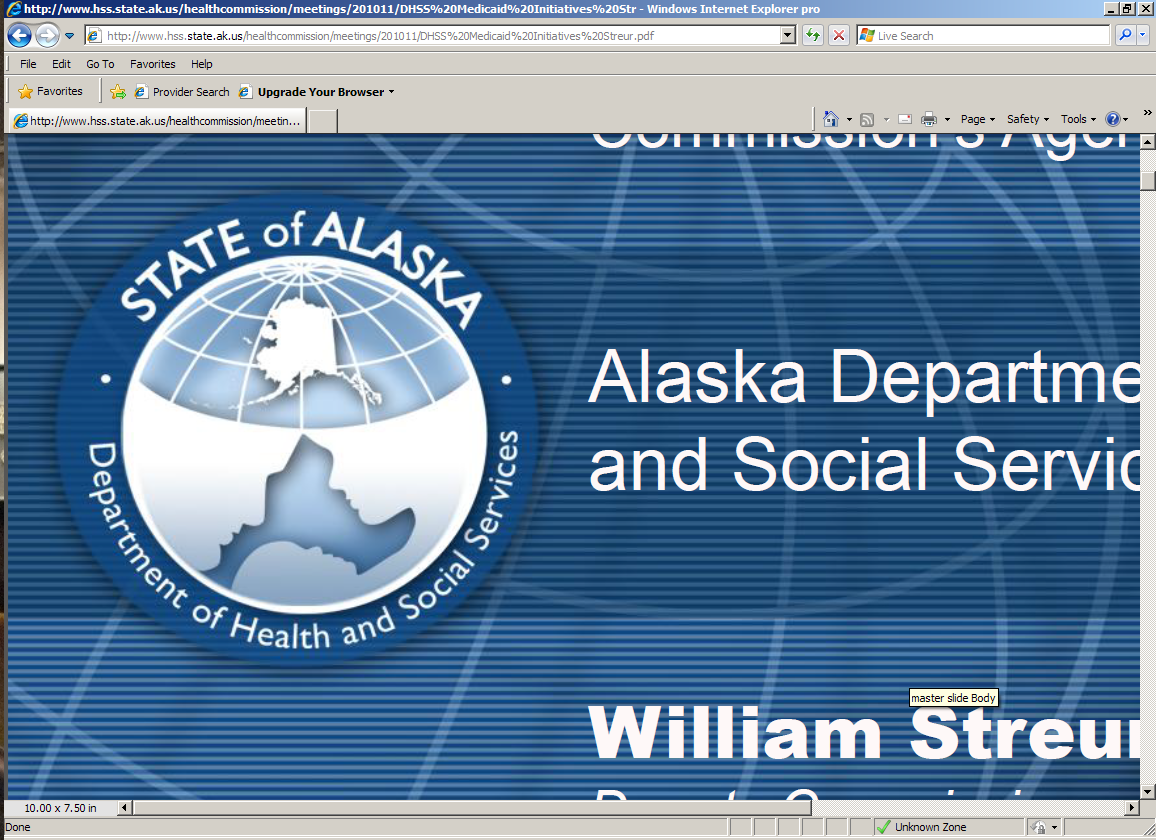 40
What We Heard at the Forums:Certain Groups are Underserved
Included
Included
Included
Partially Included
Need to Coordinate with Criminal Justice Reform Efforts
Continue to Work with Gov. Council to Integrate with Plan
Addressed by Separate Initiative
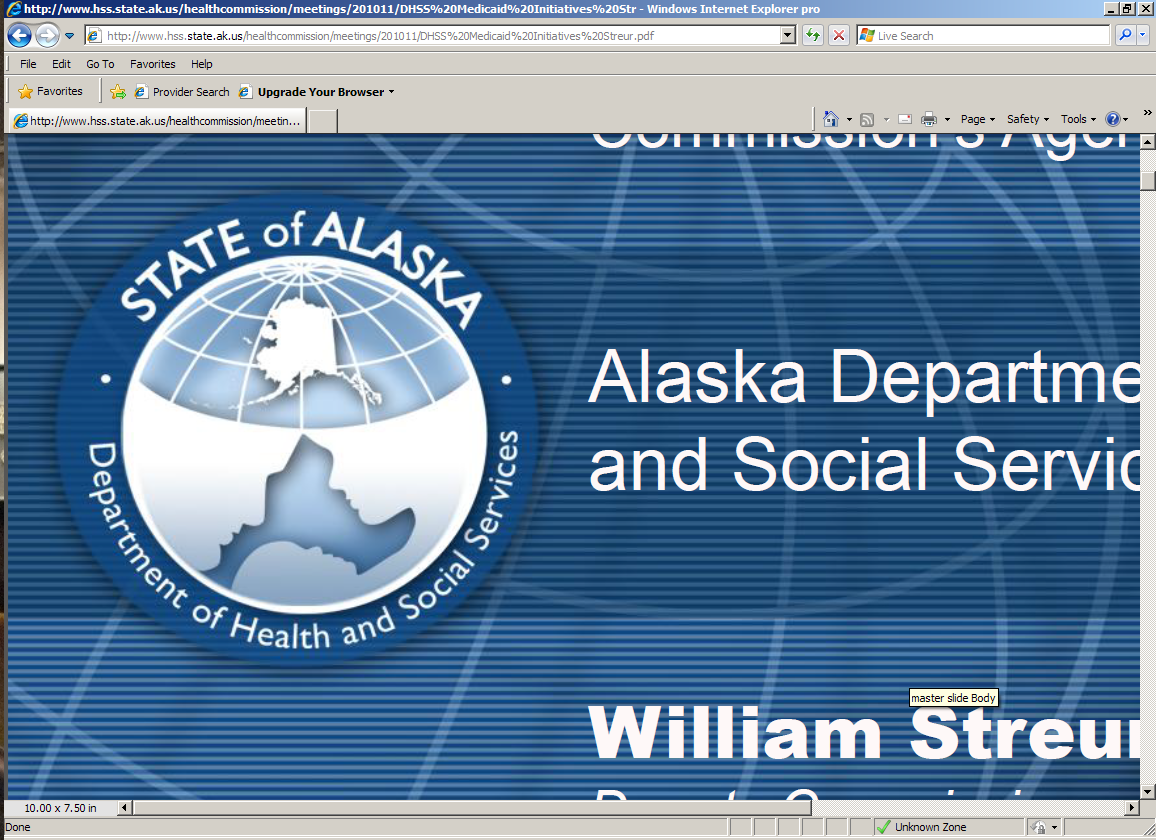 41
Feedback/Discussion
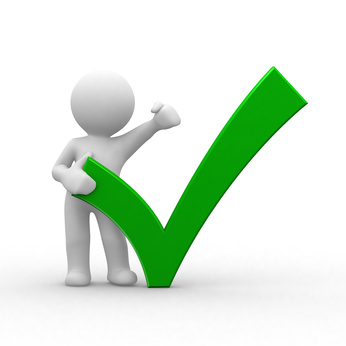 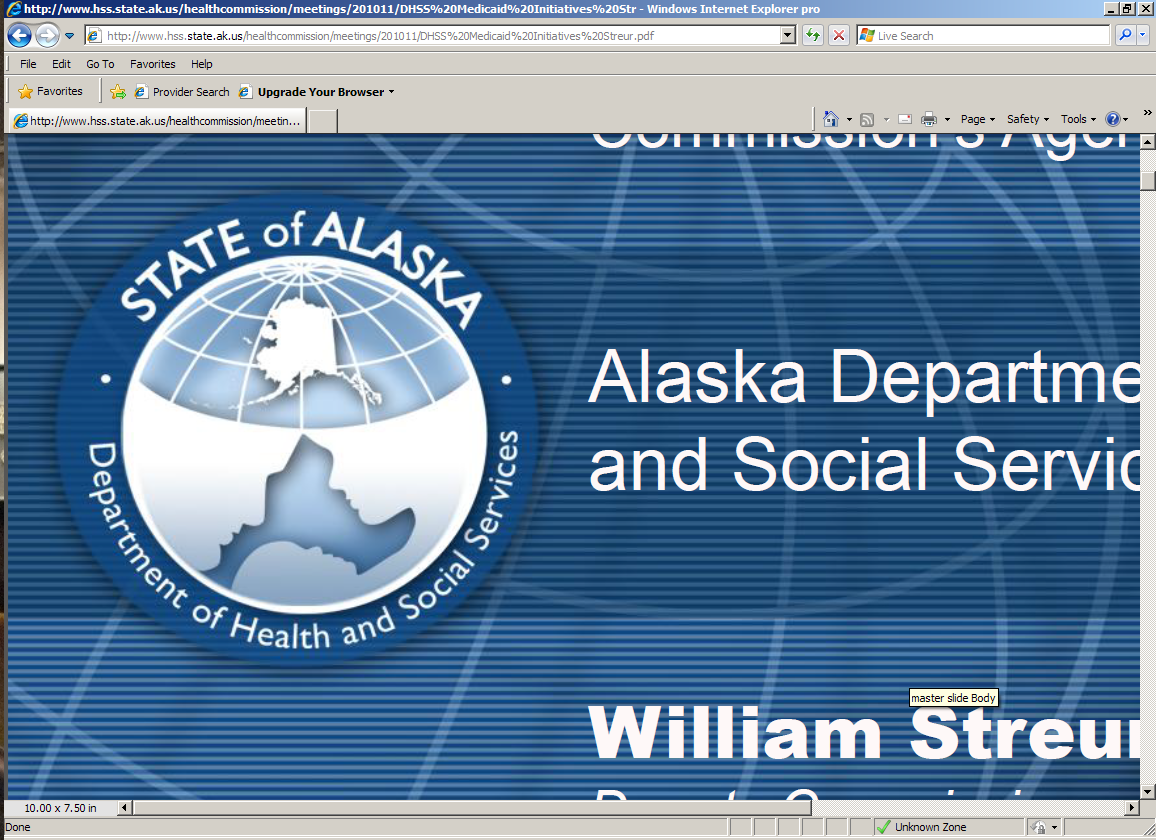 42